n
urture
And Heart Retention
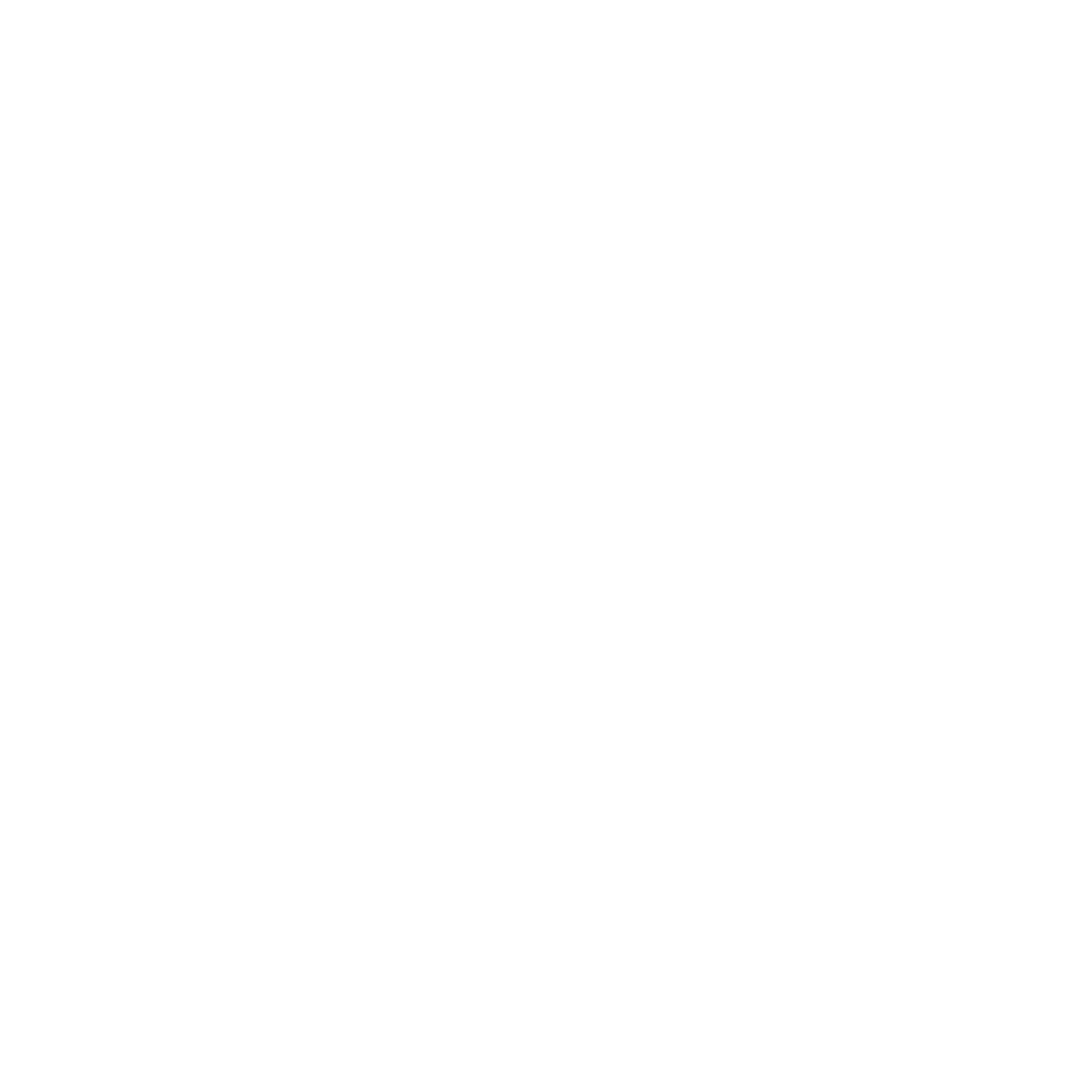 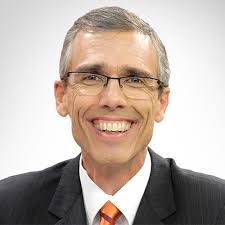 MARCOS FAIOCK BOMFIM
The Adventist Church is currently facing a challenging average retention rate of 50 percent,1 obviously with a corresponding evasion rate.
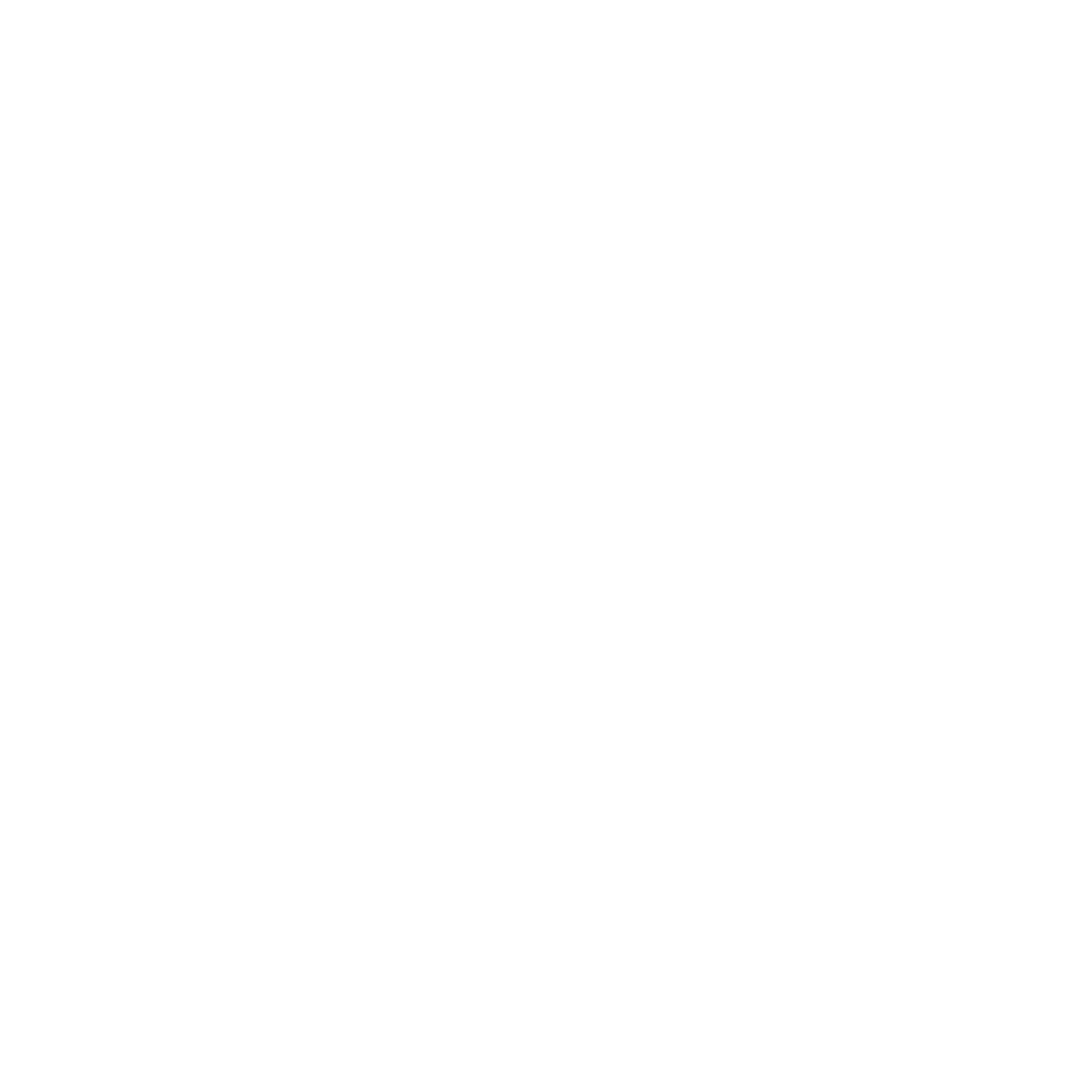 Esta Foto de Autor Desconhecido está licenciado em CC BY
It may also represent an eternal life-or-death issue for those involved.
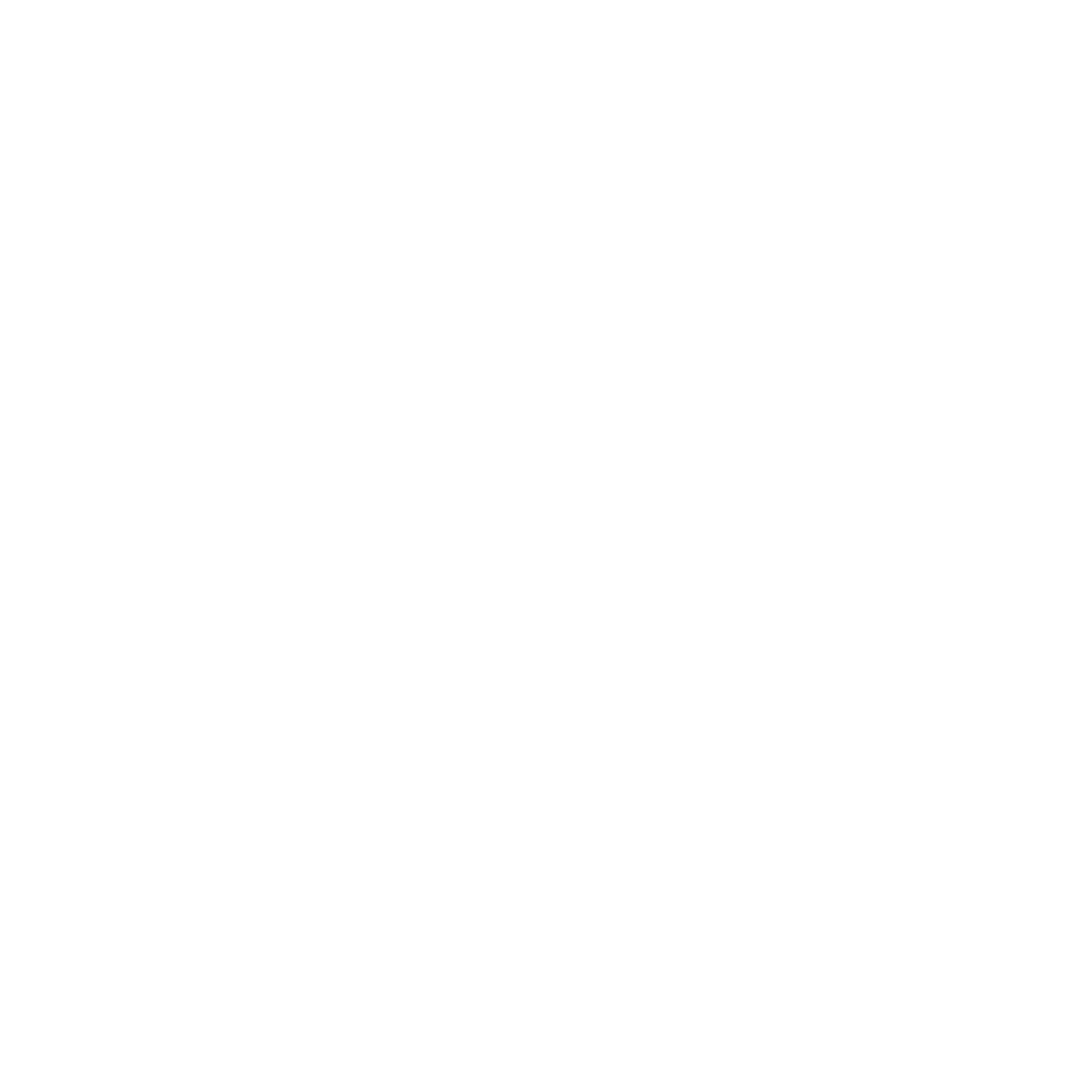 A question that may be important for those in church administration—from the local church to the higher institutions—is whether there is a reliable church-evasion predictor.
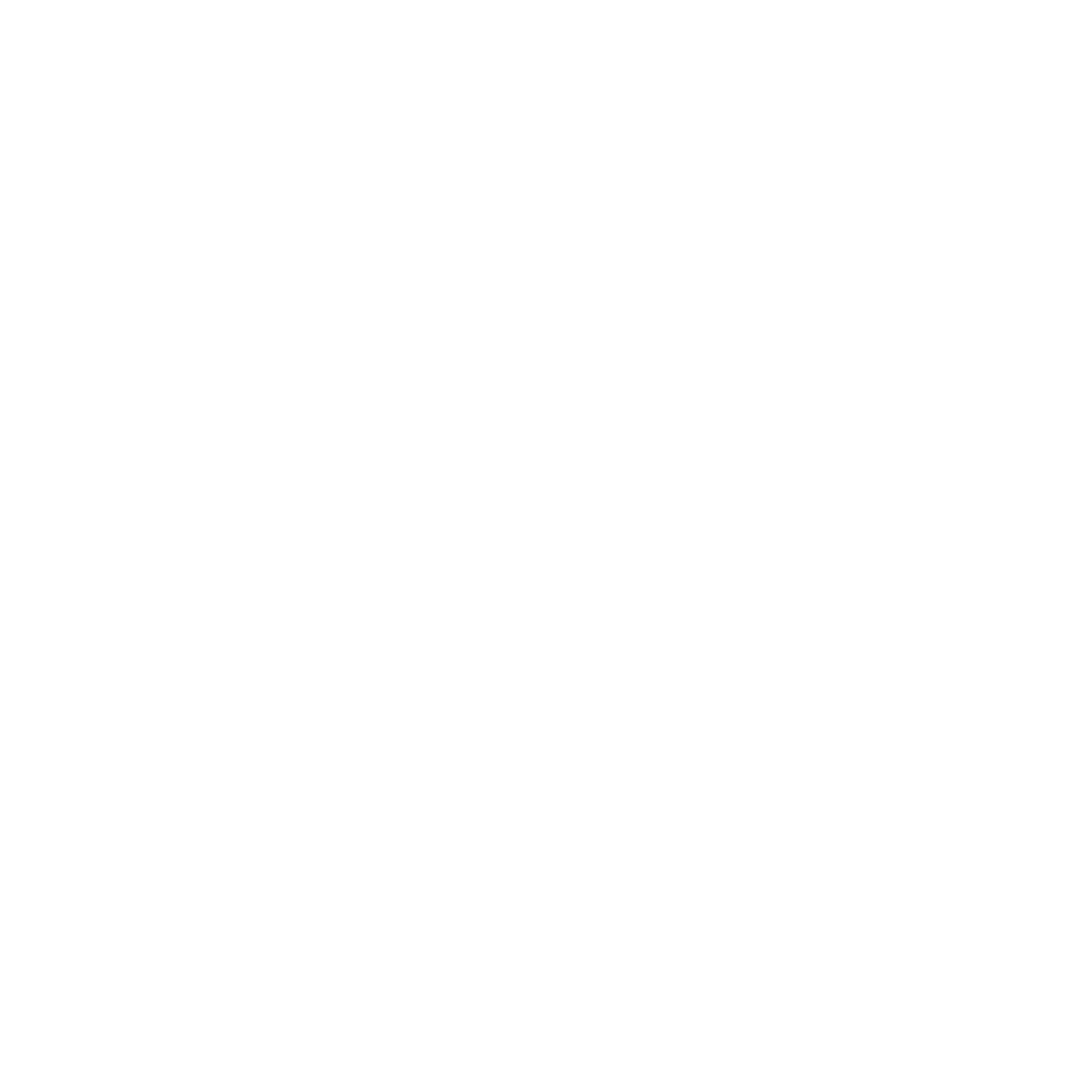 If identified, it may help leaders to provide priority ministerial attention (nurture) to those in greater need, which would certainly affect retention rates.
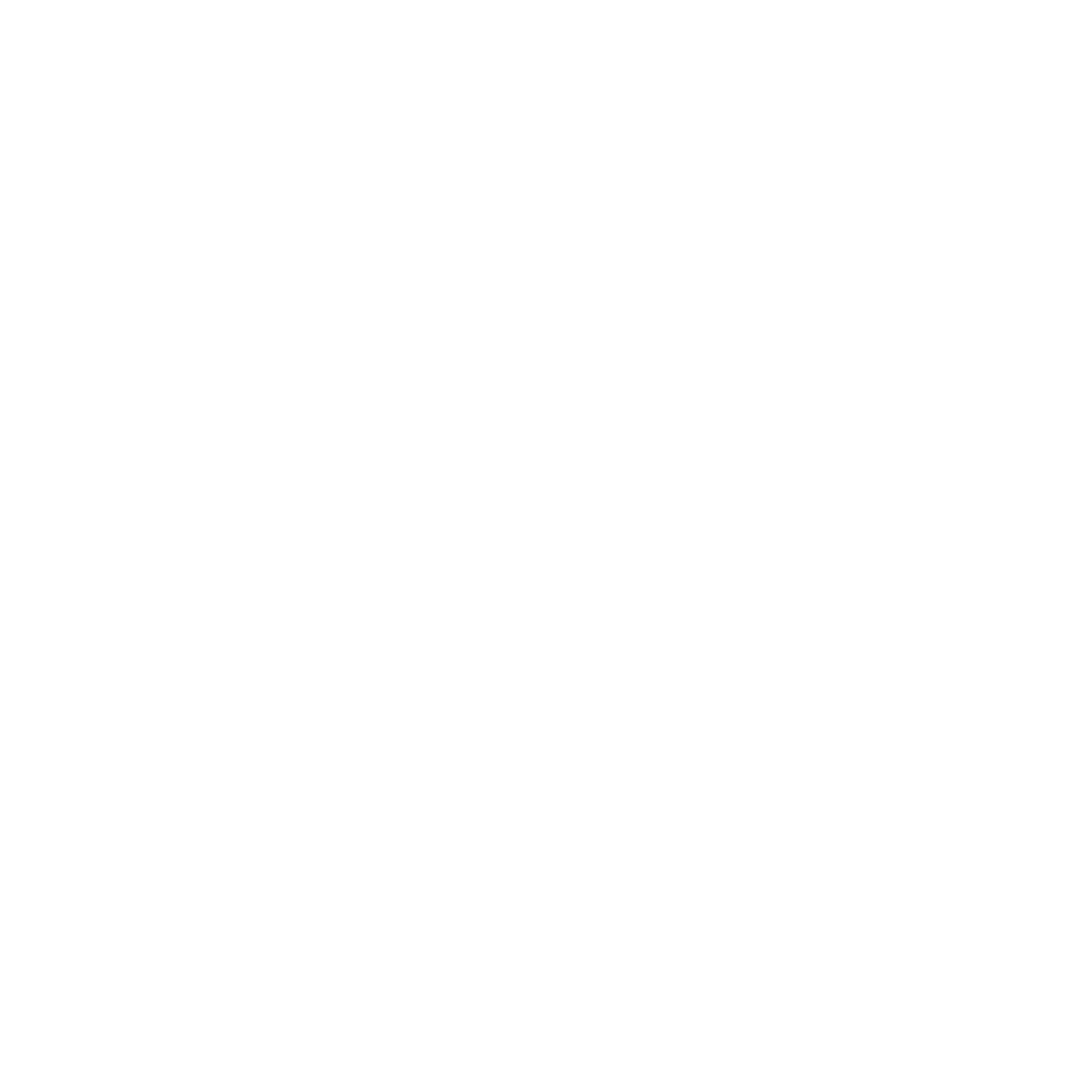 The “Heart Retention Principle” in the Bible
Heart retention (inward adherence), instead of just body retention (outward adherence), is a foremost concern of Jesus, evidenced in His preaching (i.e., Matt. 5-7).
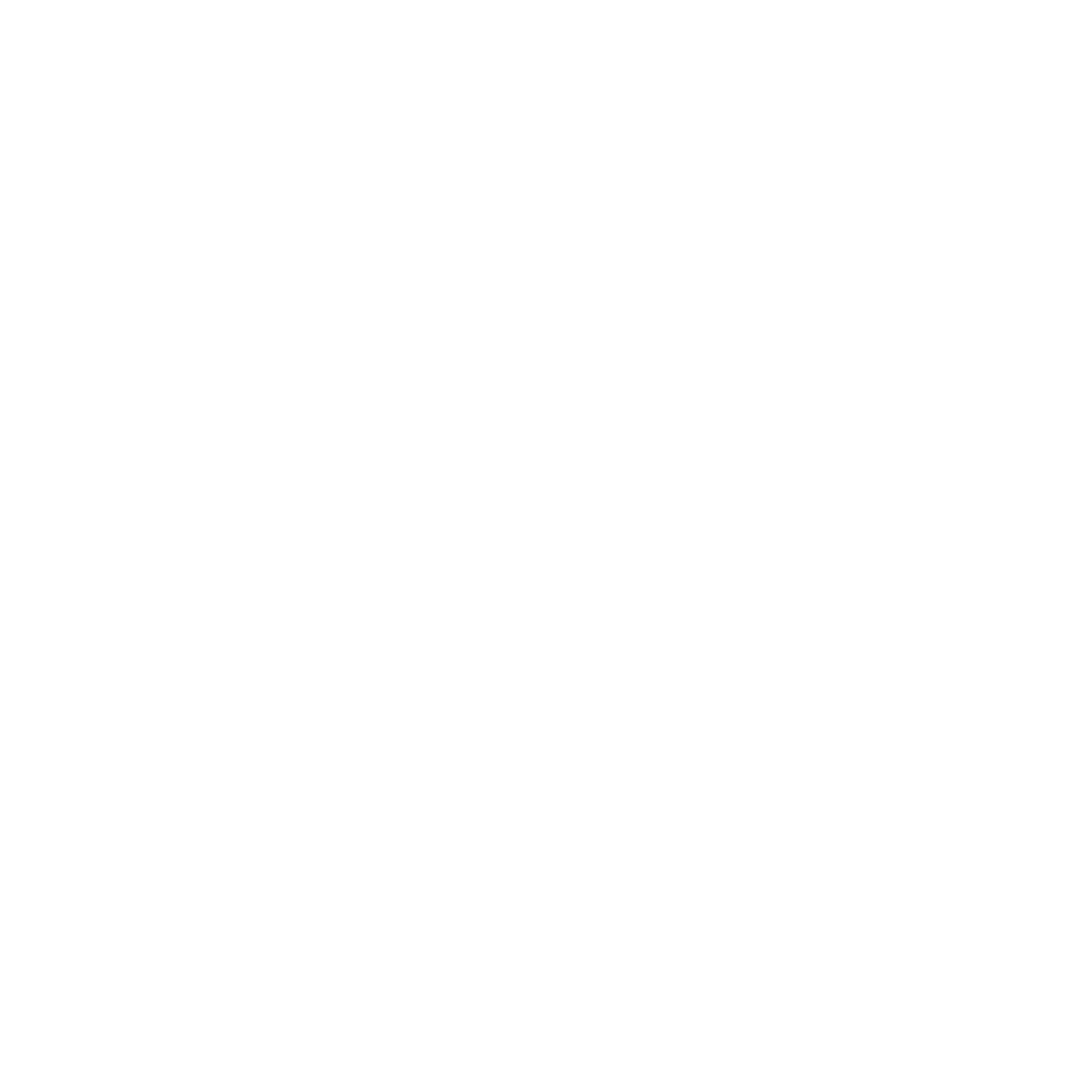 Jesus presents affection —to love God with all possible capabilities and the neighbor as himself—as a mandate of supreme importance.
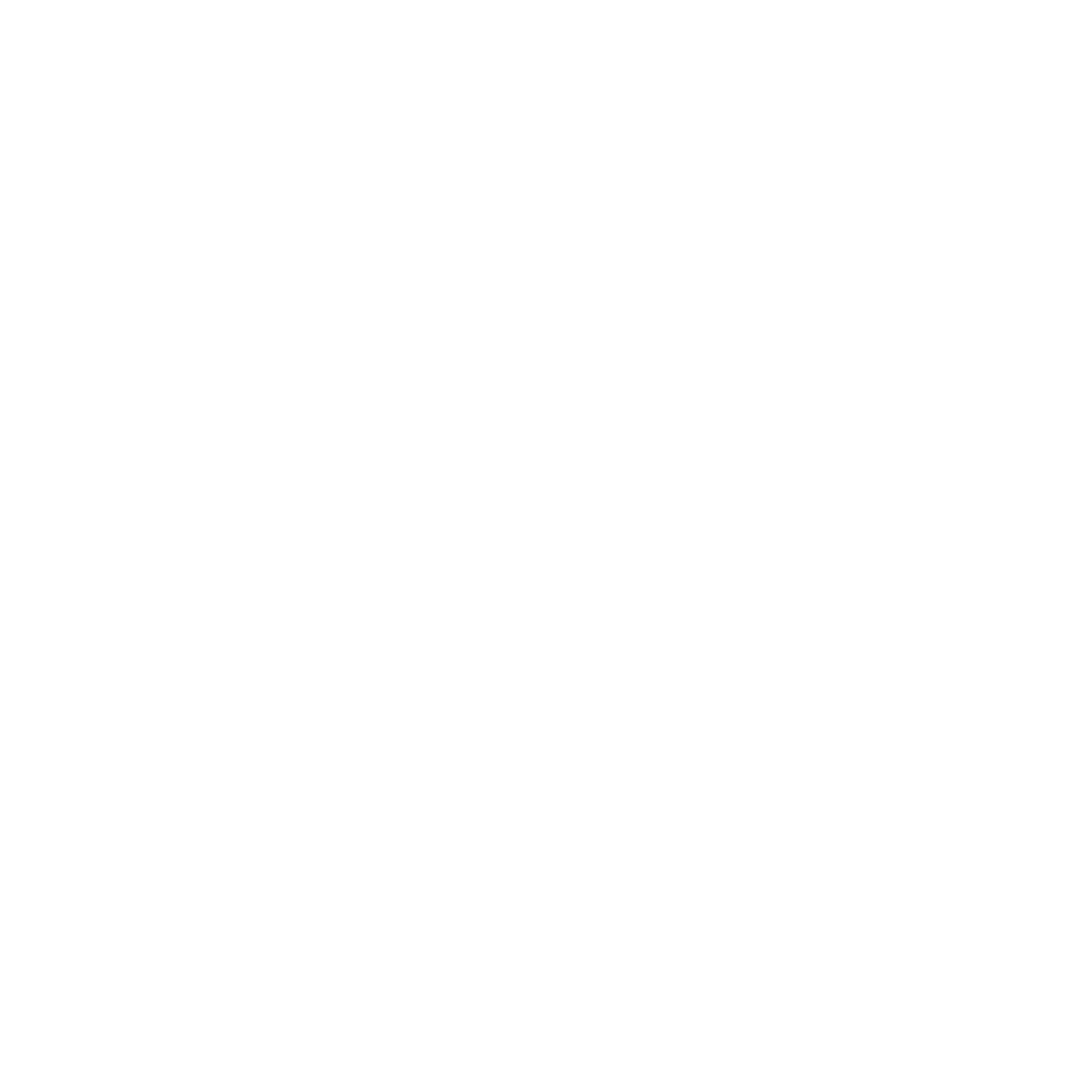 The radical emphasis on how this affection should be pursued, “with all your heart, with all our soul, with all your strength, and with all your mind.”
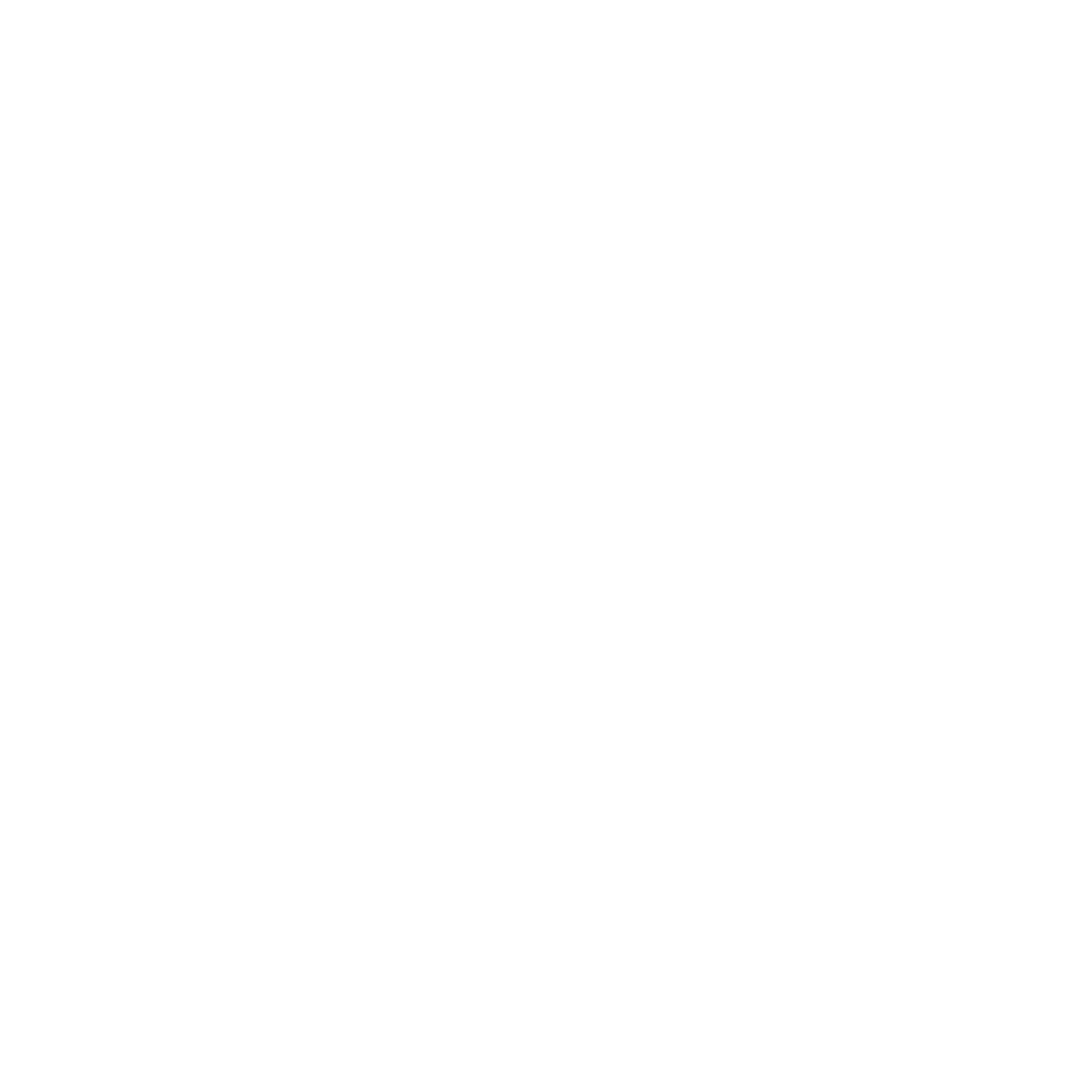 This “nurture” endeavor is the essence of any retention program. It is so essential that without it any religious exercises such as public worship or offering giving are considered meaningless by God.
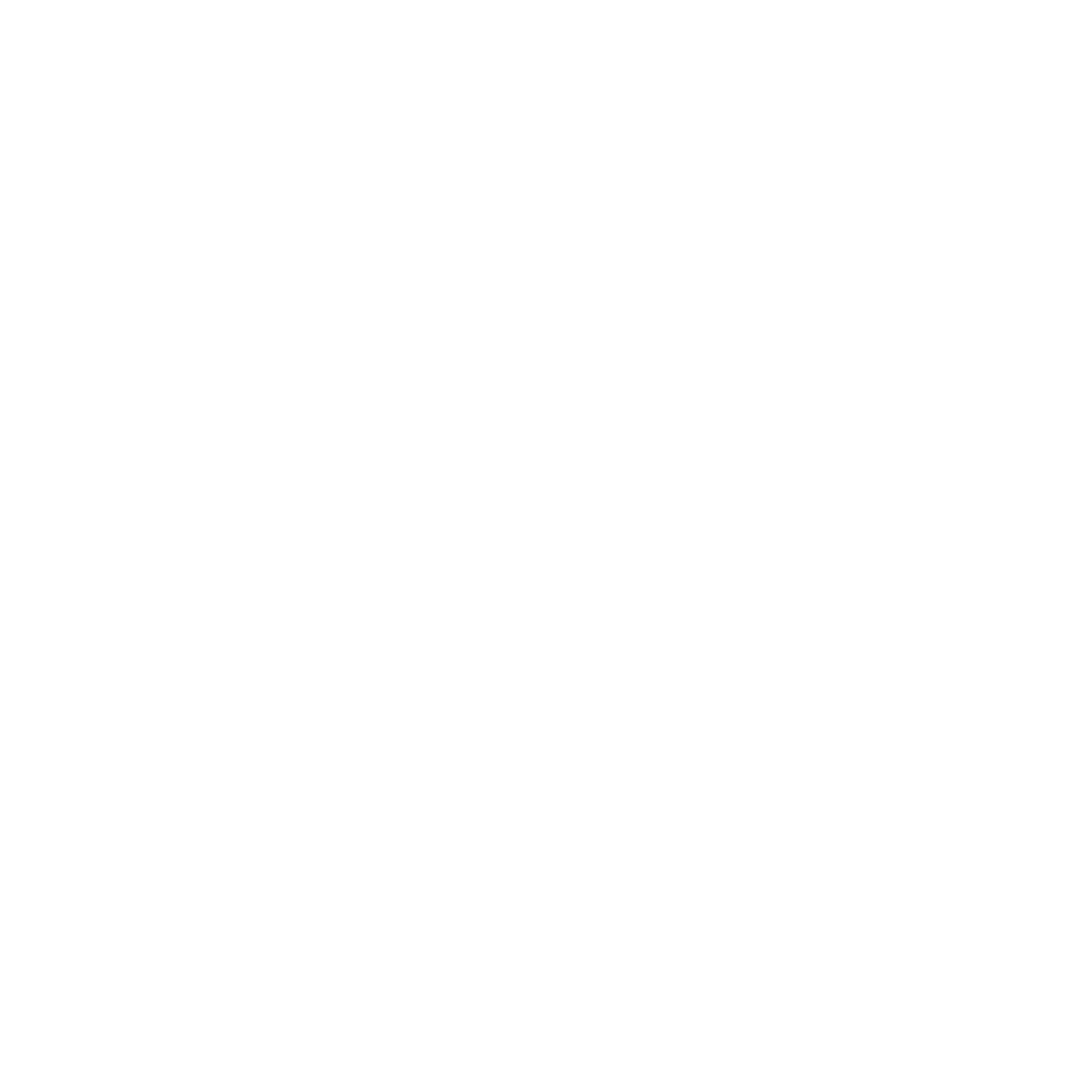 But in a world so full of distractions, how can Jesus’ followers develop this radical affection toward God?
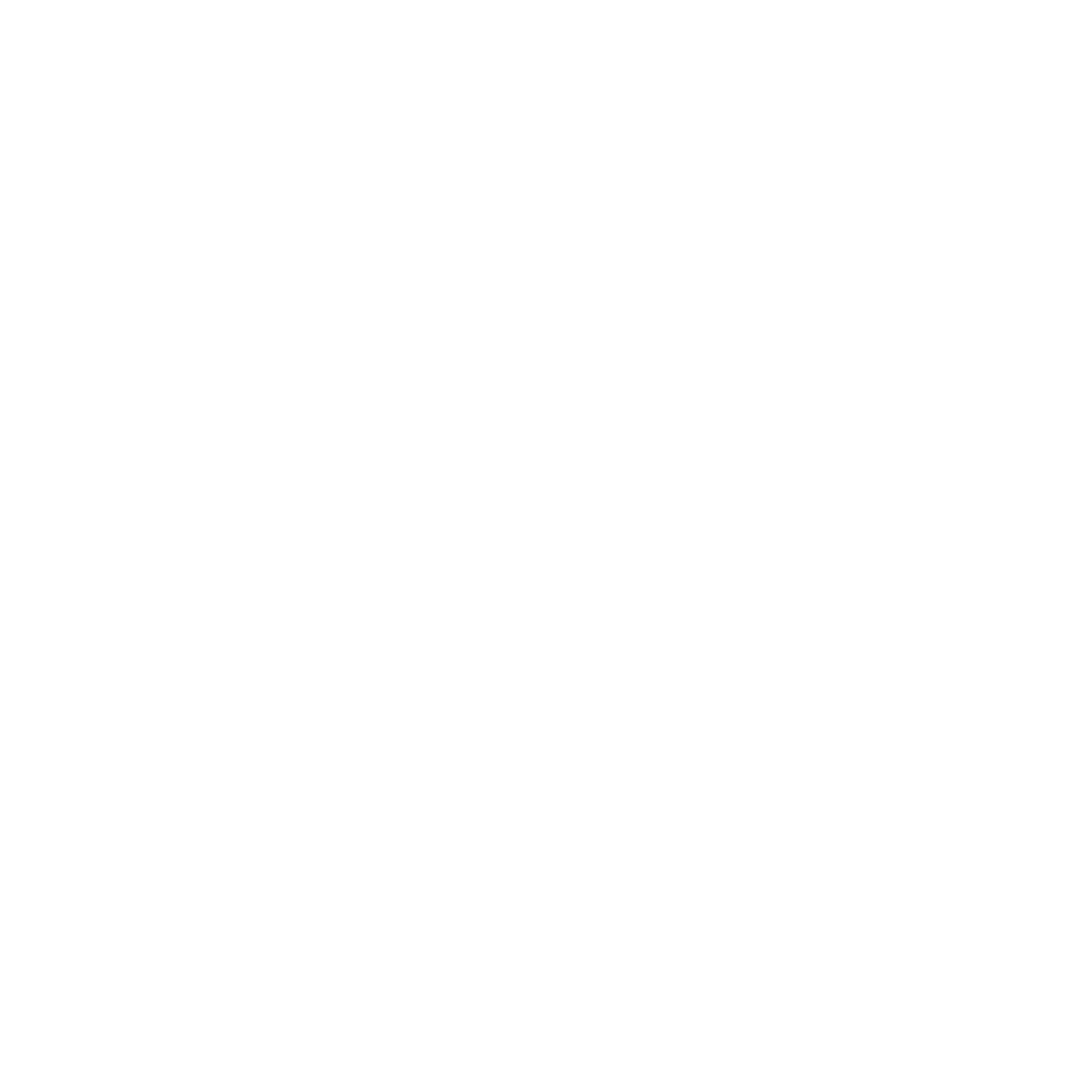 “Do not store up for yourselves treasures on earth, where moths and vermin destroy, and where thieves break in and steal. But store up for yourselves treasures in heaven, where moths and vermin do not destroy, and where thieves do not break in and steal.
MatTHeW 6:19-20, NIV
Christ states that material possessions are carriers of affections.
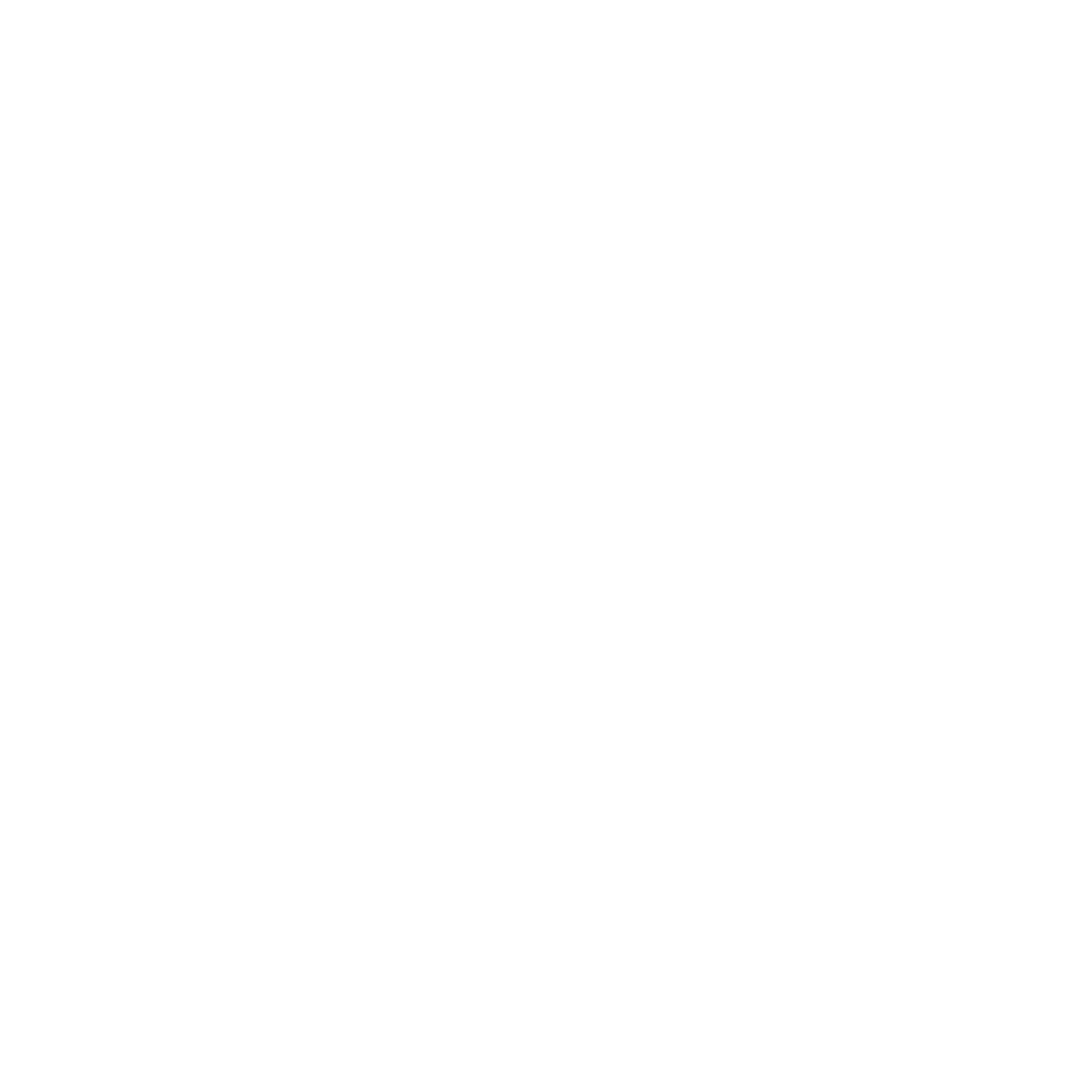 He warns His disciples to use them as instruments for placing the affections (the “heart”) in the right place, in heaven.
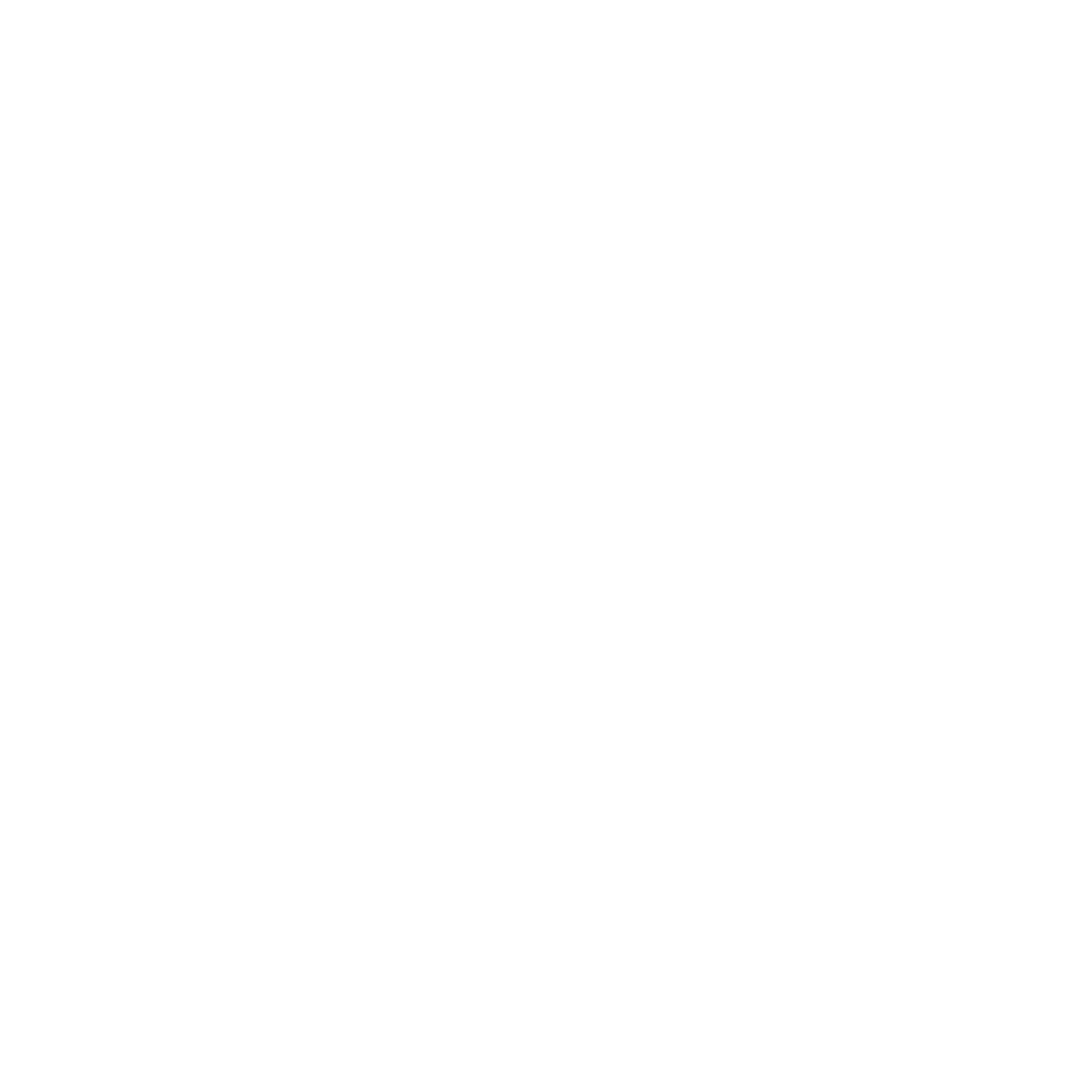 For where your treasure is, 
there your heart will be also.
MATTHEW 6:21, NIV
The immediate context (Matt. 6:25-31) makes it clear that by “treasure” (wealth), Jesus means material possessions, money included.
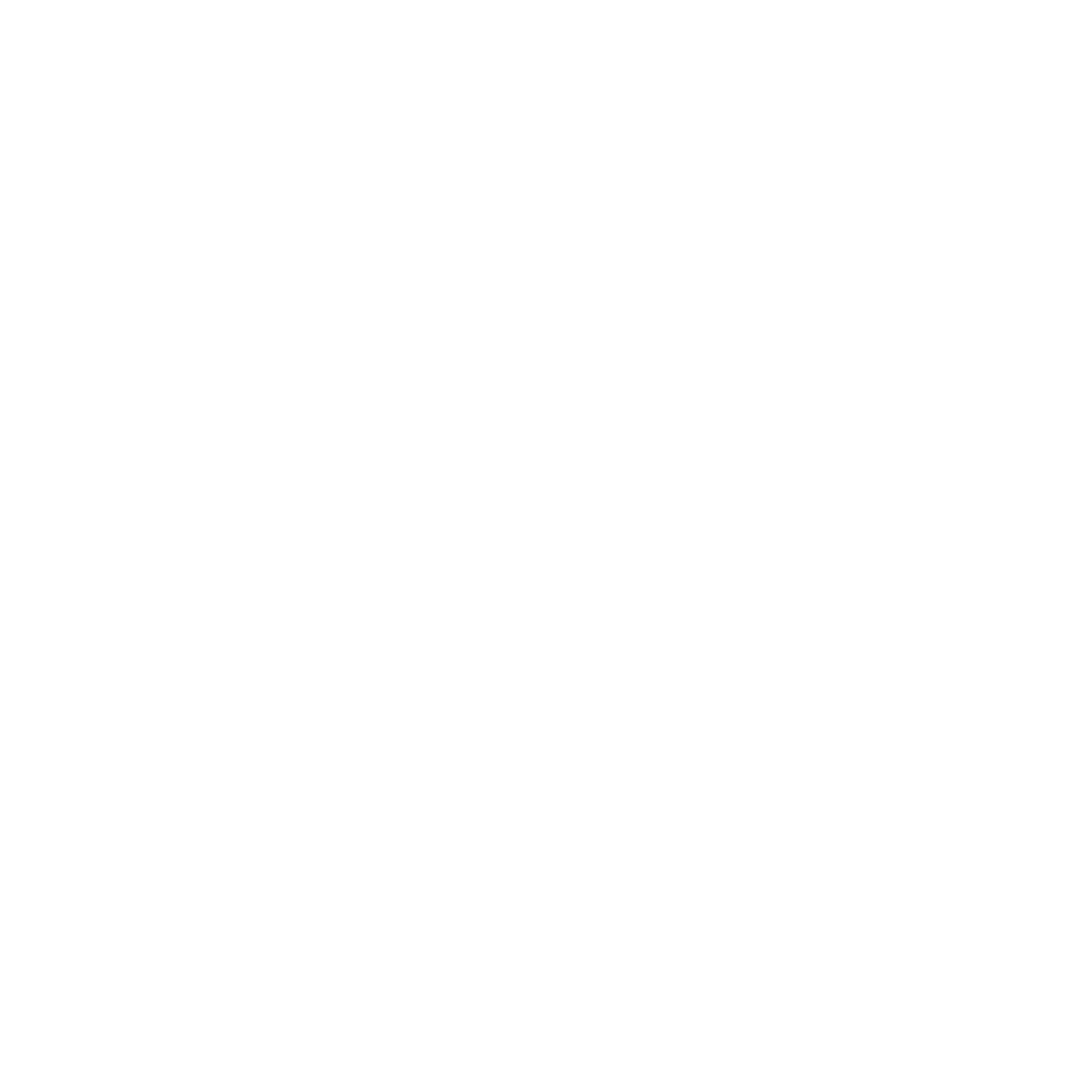 But how do we transfer treasures to God and to heaven, and consequently place our affections there?
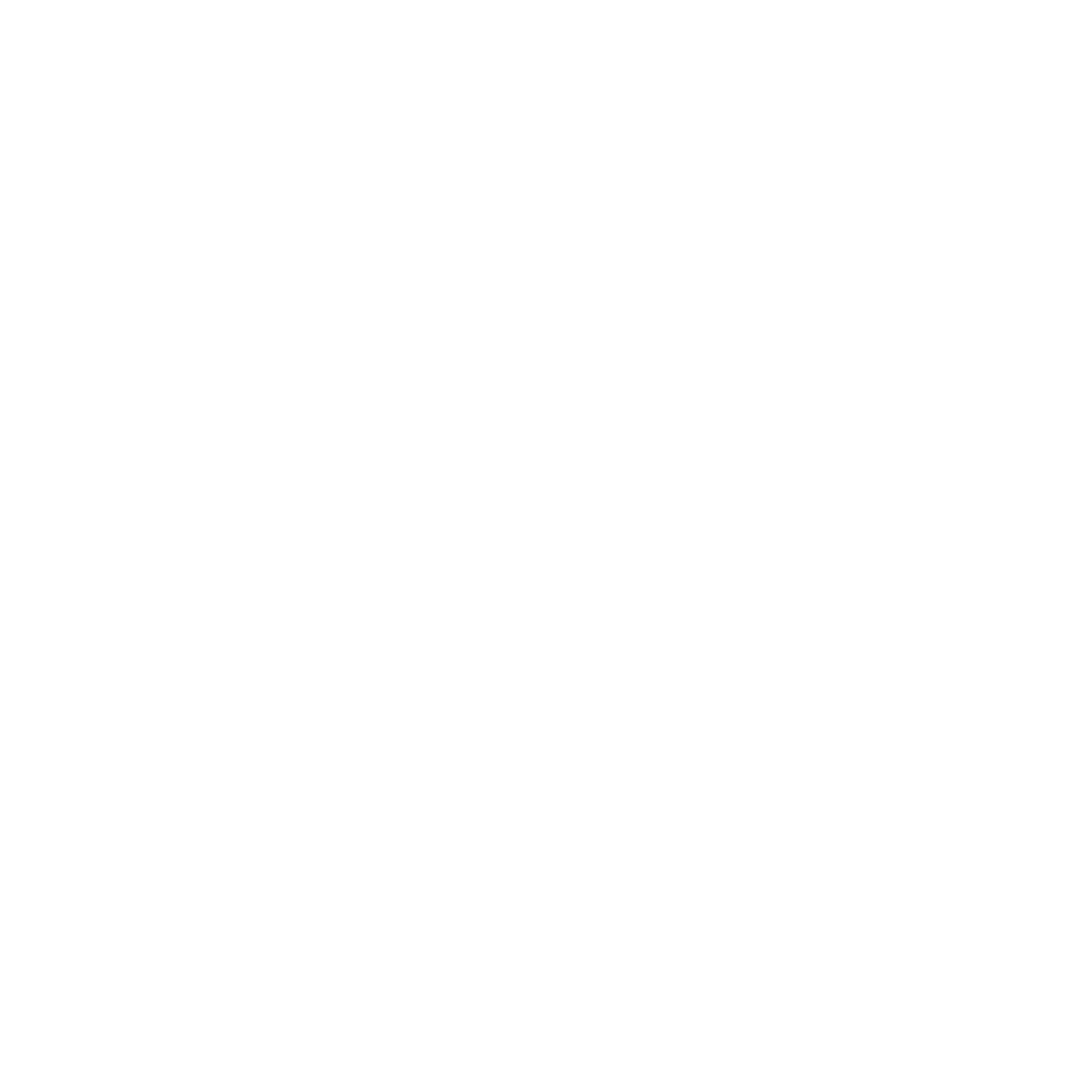 In Luke 12:33, 34, Jesus mentions charity primarily as a way to place treasures in heaven (and, consequently, the heart also).
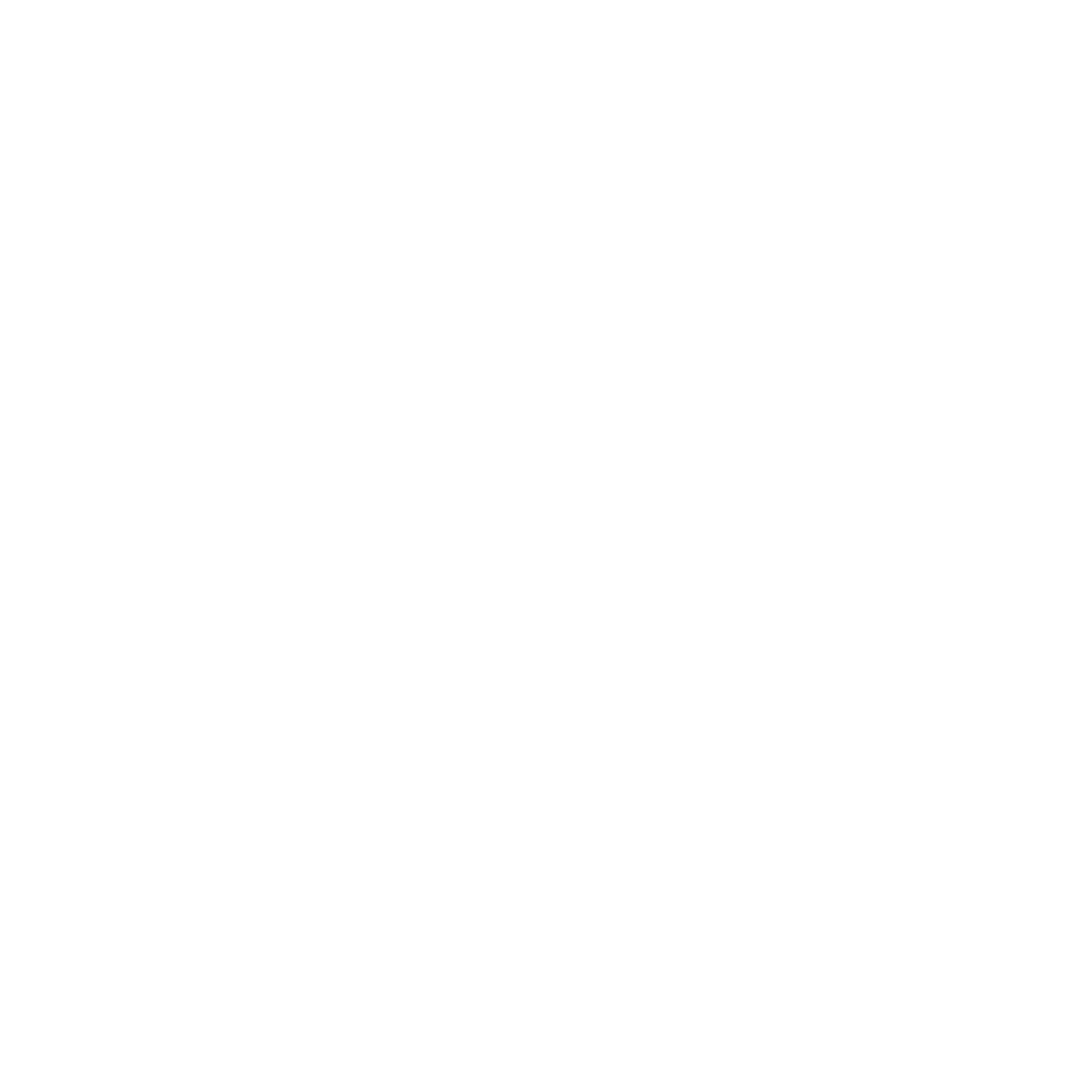 To know that to love God is the most important choice for eternal life, and that this affection may be started and increased by spiritual financial giving, is important information for those interested in developing nurture and retention strategies.
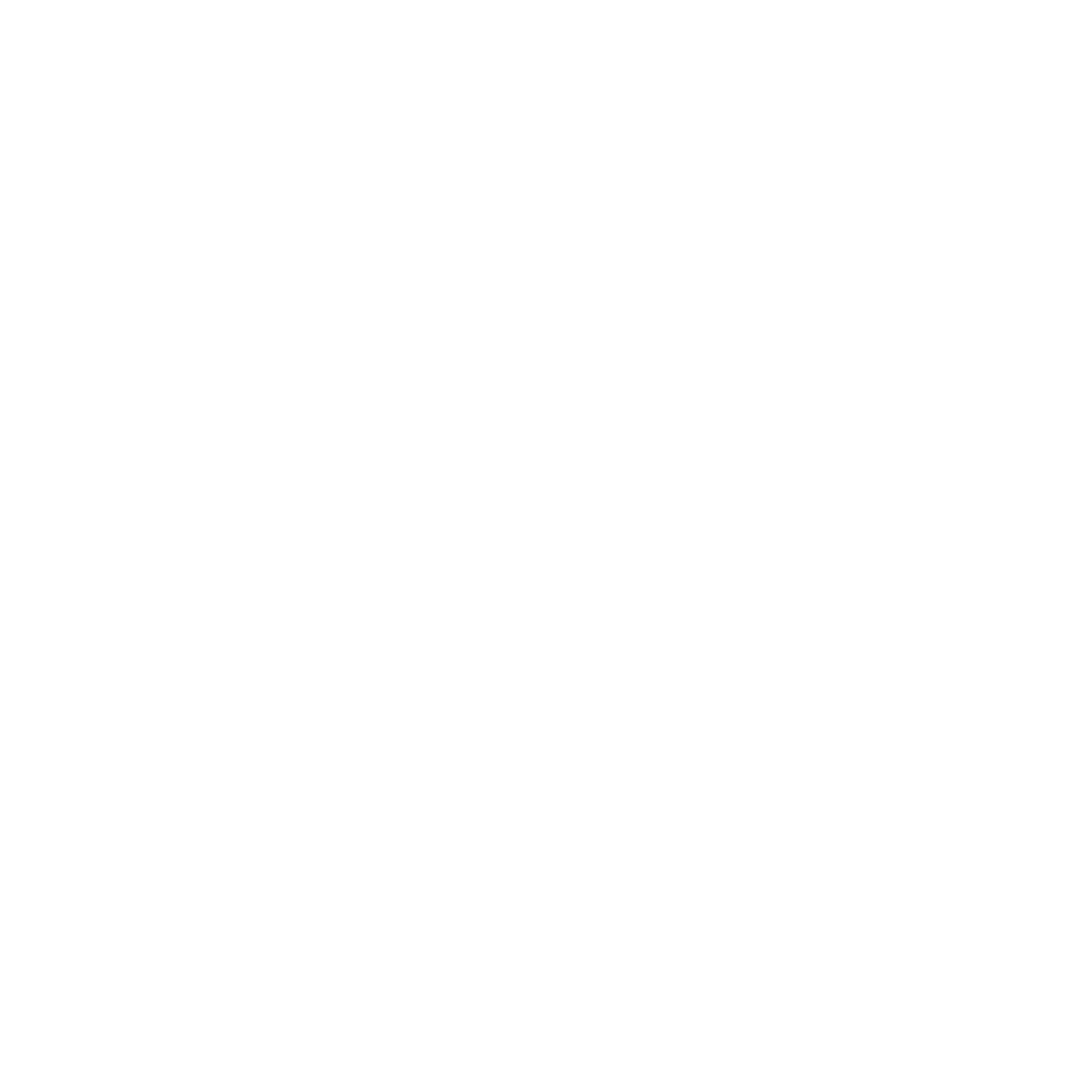 Jesus is describing here His “Heart Retention Principle”—a divine strategy devised to keep the heart in His kingdom, and not just the body in the church.
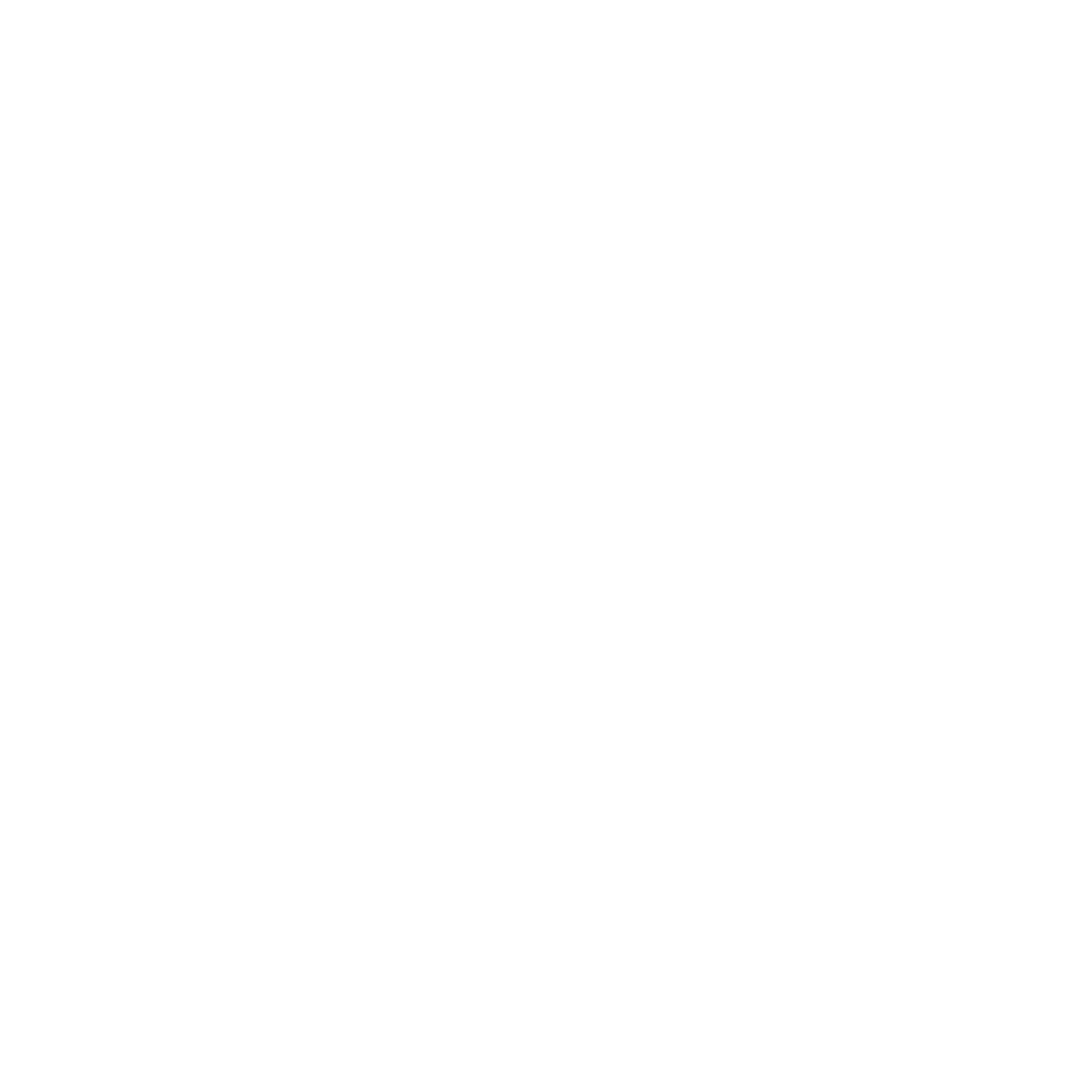 Even though Jesus’ “Heart Retention Principle” is obviously not limited to spiritual financial giving, this activity must be included as an integral item on the list of Adventist personal piety practices, according to Rob McIver.
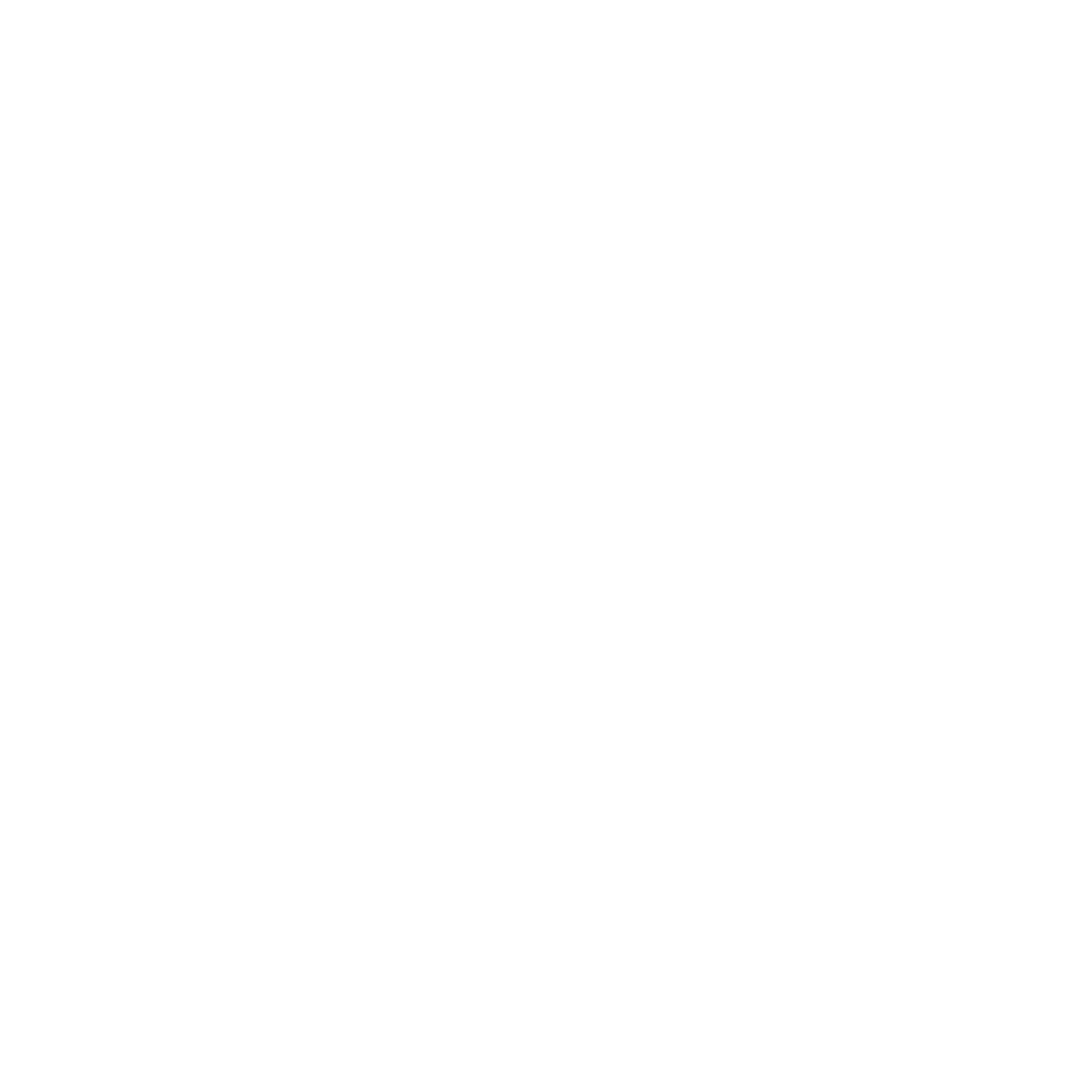 Those practices that connect people to God must be assessed and studied together for nurture and retention purposes, including spiritual financial giving.
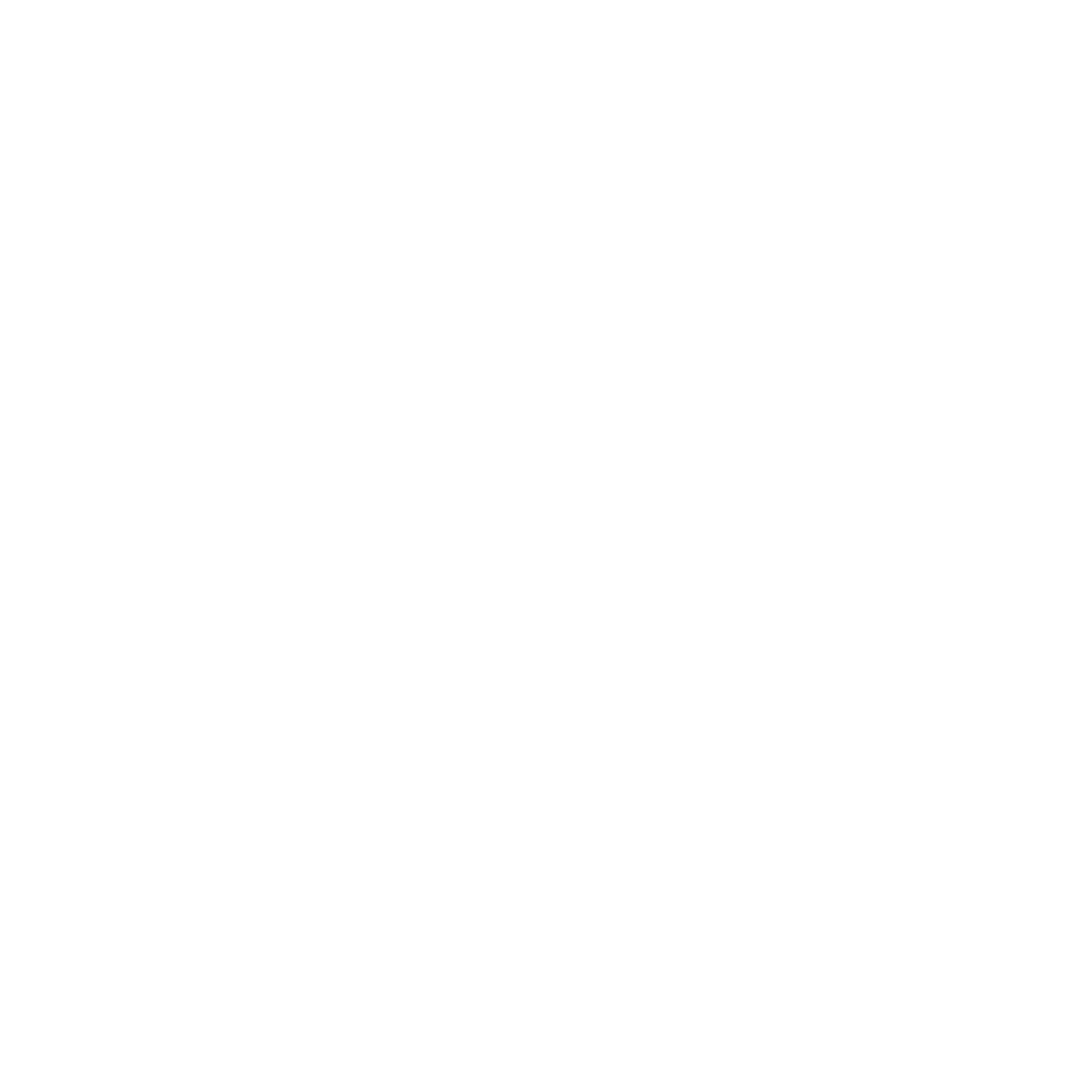 The reversed application of the Heart Retention Principle establishes that professed disciples who are not directing their possessions (and, consequently, their affections) to heaven (to God), are investing them in the earth and are being distressed and deceived by them.
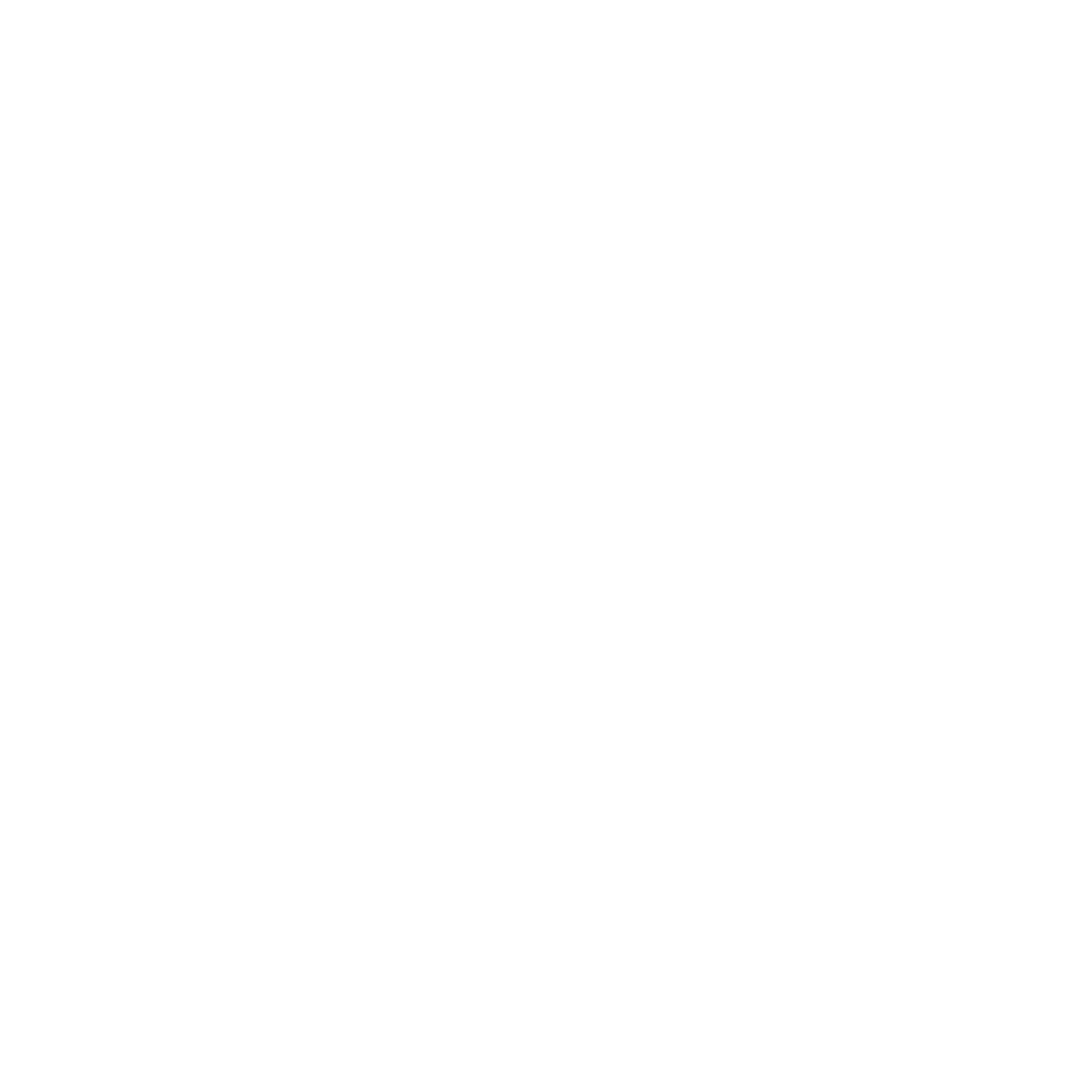 In this way, they are increasing their affections for the wrong objects, choking God’s Word, and becoming spiritually unfruitful.
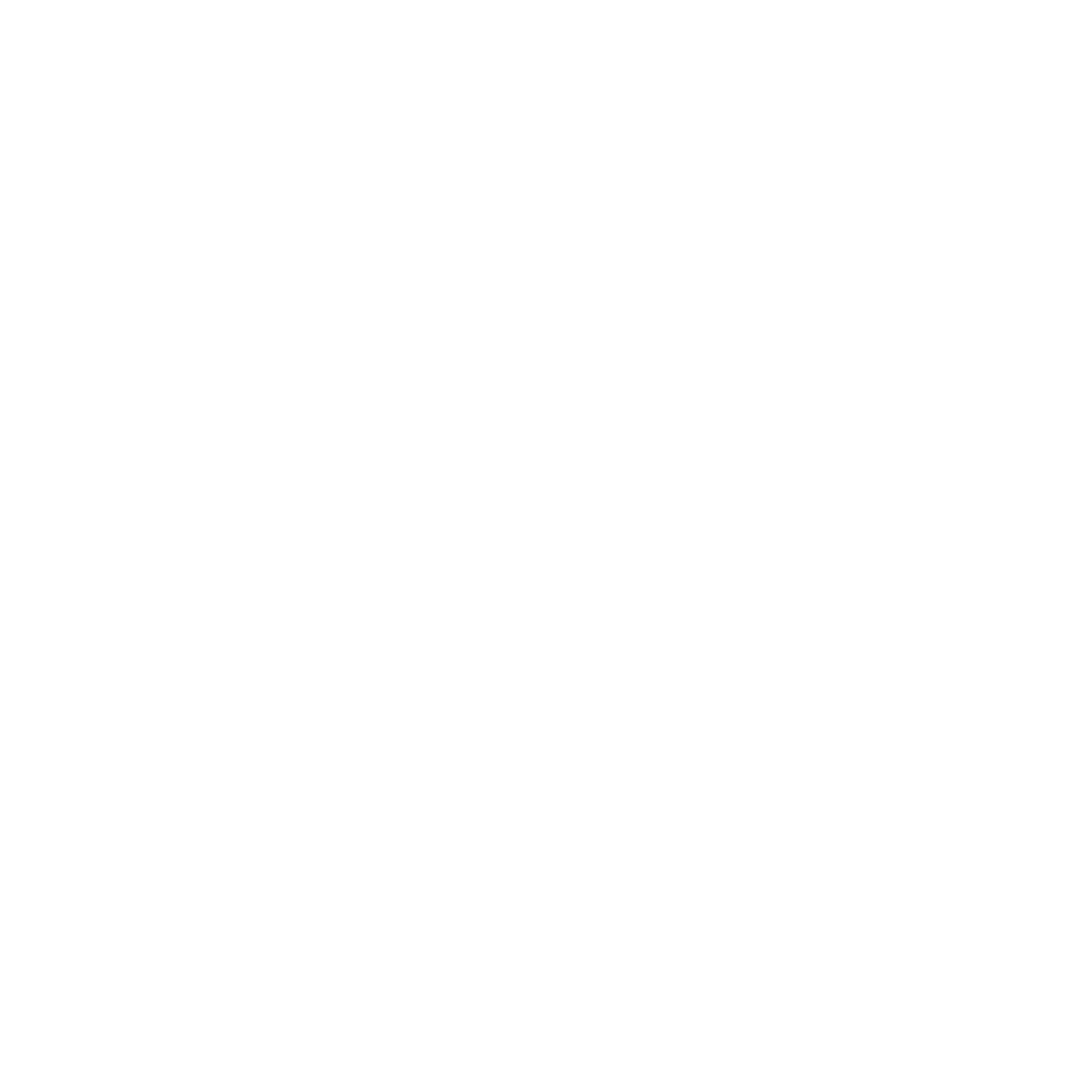 The seed falling among the thorns refers to someone who hears the word, but the worries of this life and the deceitfulness of wealth choke the word, making it unfruitful.
Matthew 13:22, NIV
This misguided affection becomes a spiritual malaise called materialism, also acknowledged by John as the love of the world, or the love of things.
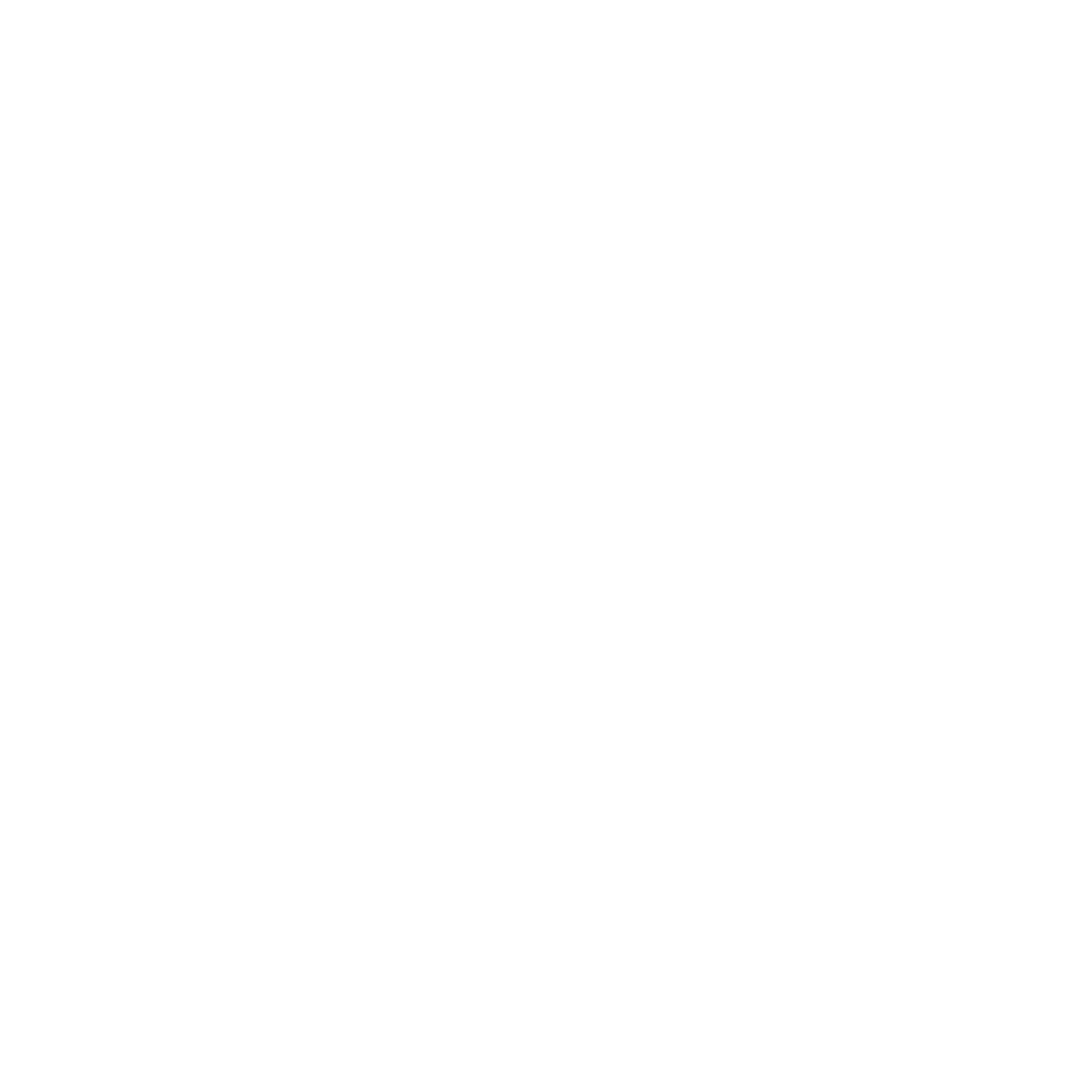 This deceptive affection becomes a spiritual disease called materialism.
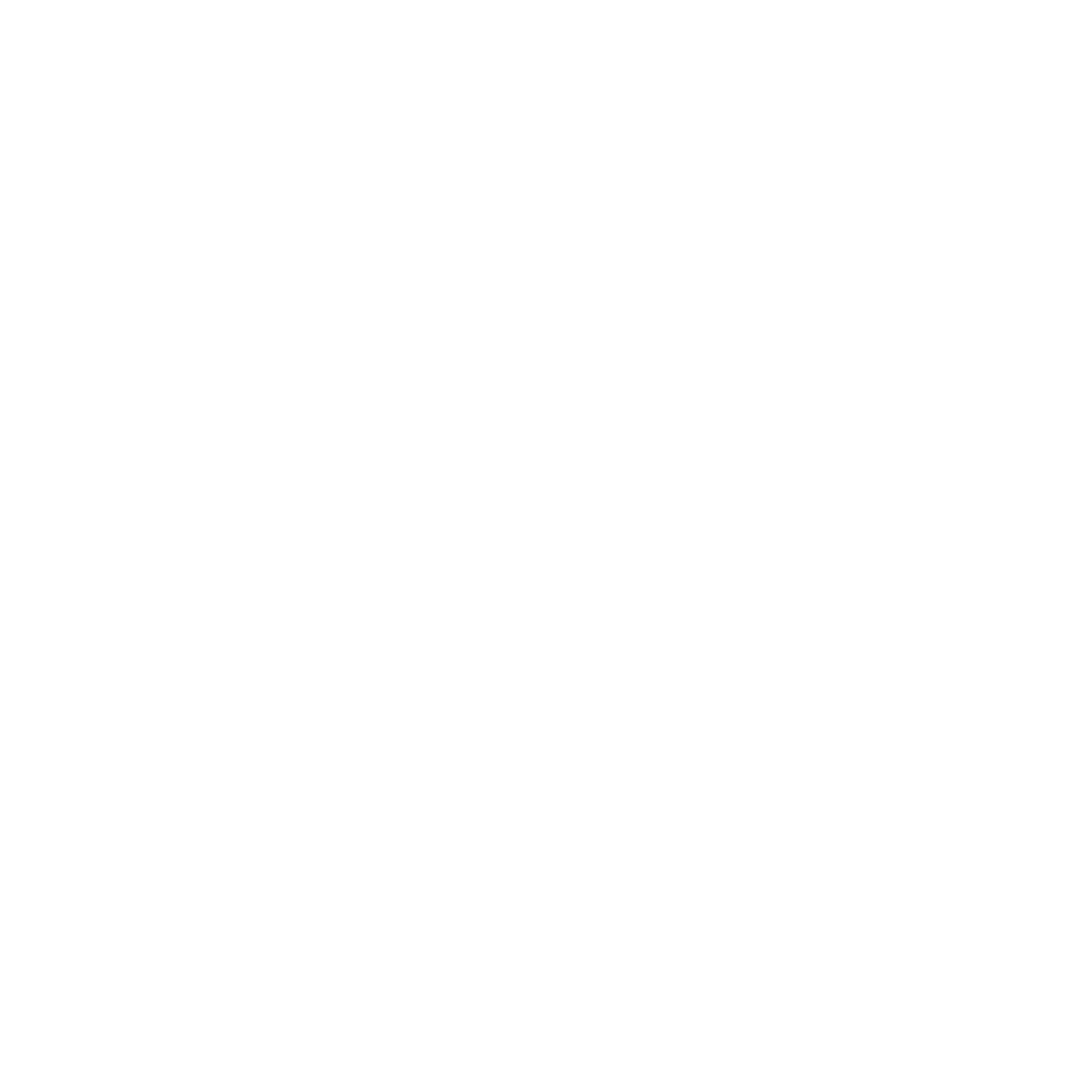 Do not love the world or anything in the world. If anyone loves the world, love for the Father is not in them.
1 John 2:15, NIV
This produces a corresponding loss of spiritual sight and a loss of love for the Father.
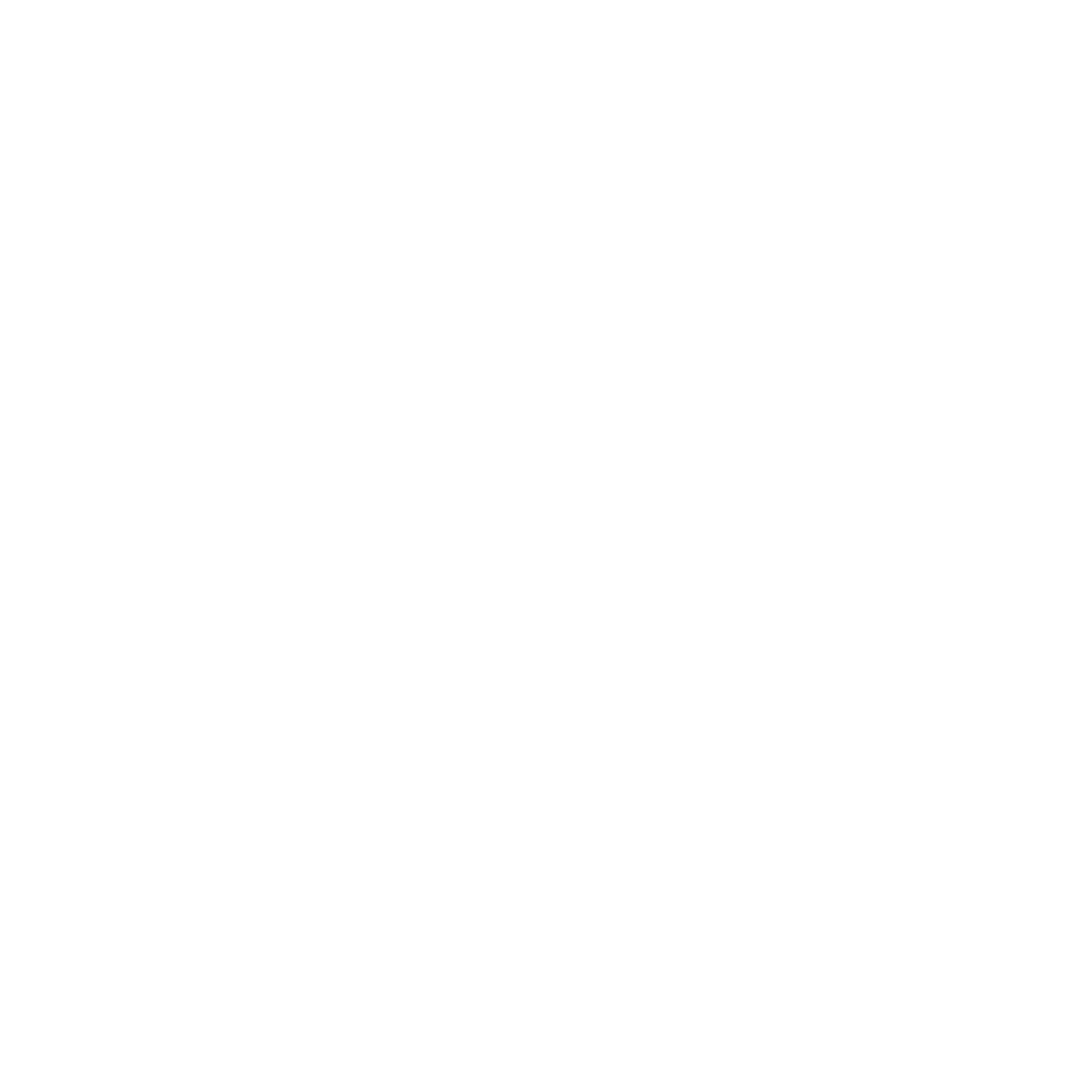 Loving God is the most important choice for eternal life, and ... that affection must begin and increase through spiritual financial surrender.
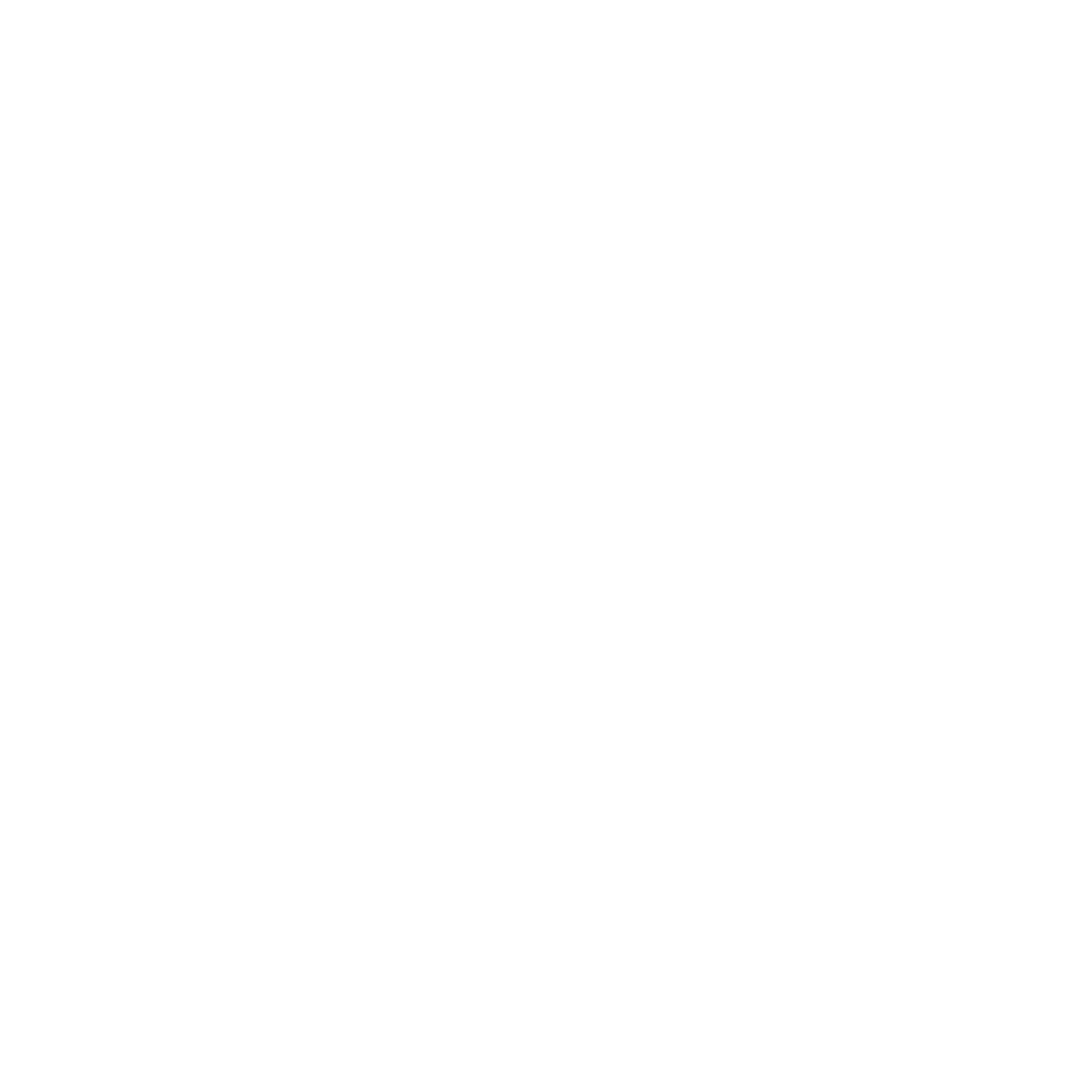 Riches should not be desired or sought after, otherwise, God may be hated or despised.
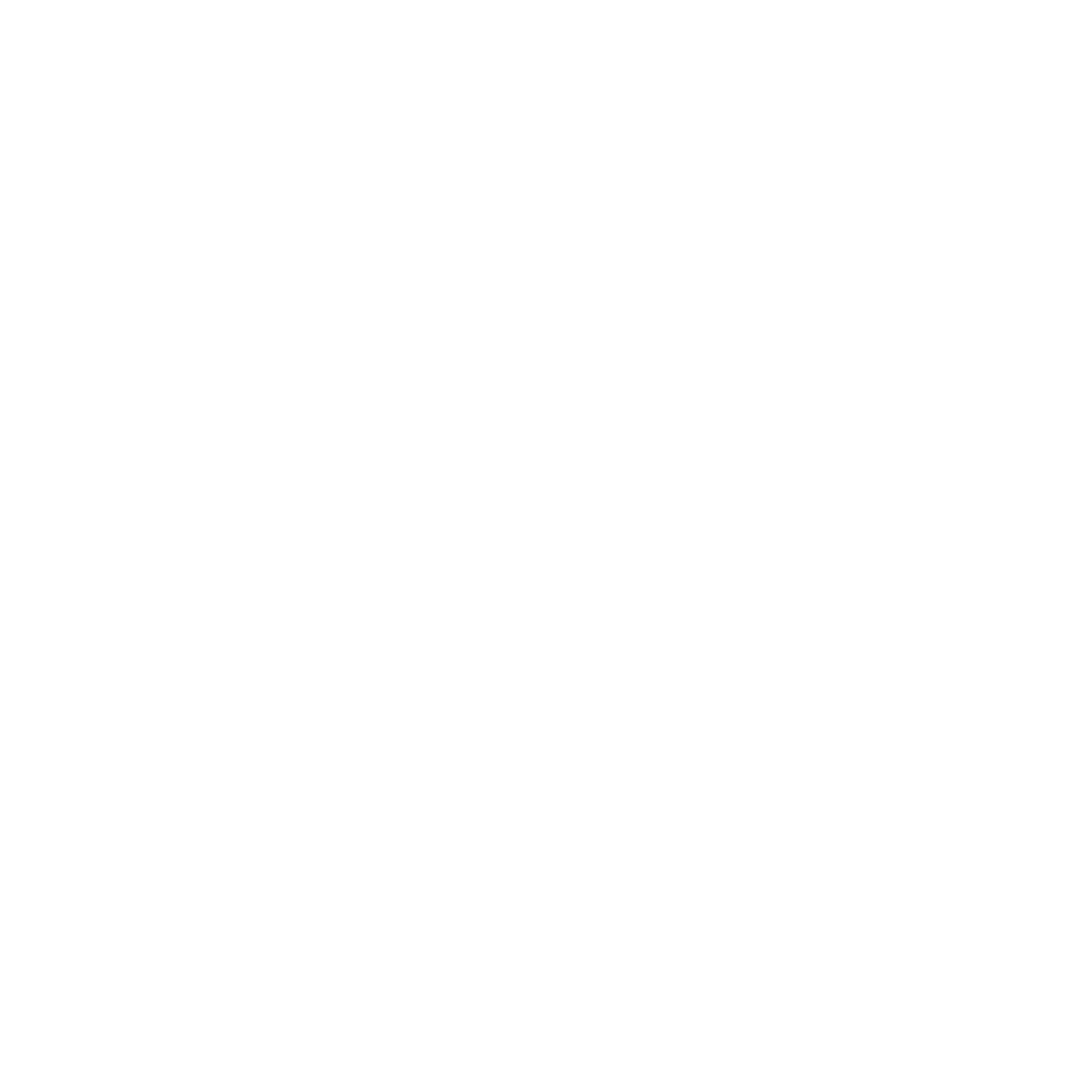 “No one can serve two masters. Either you will hate the one and love the other, or you will be devoted to the one and despise the other. You cannot serve both God and money.”
Luke 16:13, NIV
But seek first his kingdom and his righteousness, and all these things will be given to you as well.
Matthew 6:33
Those who want to get rich fall into temptation and a trap and into many foolish and harmful desires that plunge people into ruin and destruction. For the love of money is a root of all kinds of evil. Some people, eager for money, have wandered from the faith and pierced themselves with many griefs.
1 Timothy 6:9, 10, NIV
Ellen G. White and the spirituality Indicator
It is this increasing devotion to money, the selfishness which the desire for gain begets, that deadens the spirituality of the church, and removes the favor of God from her.
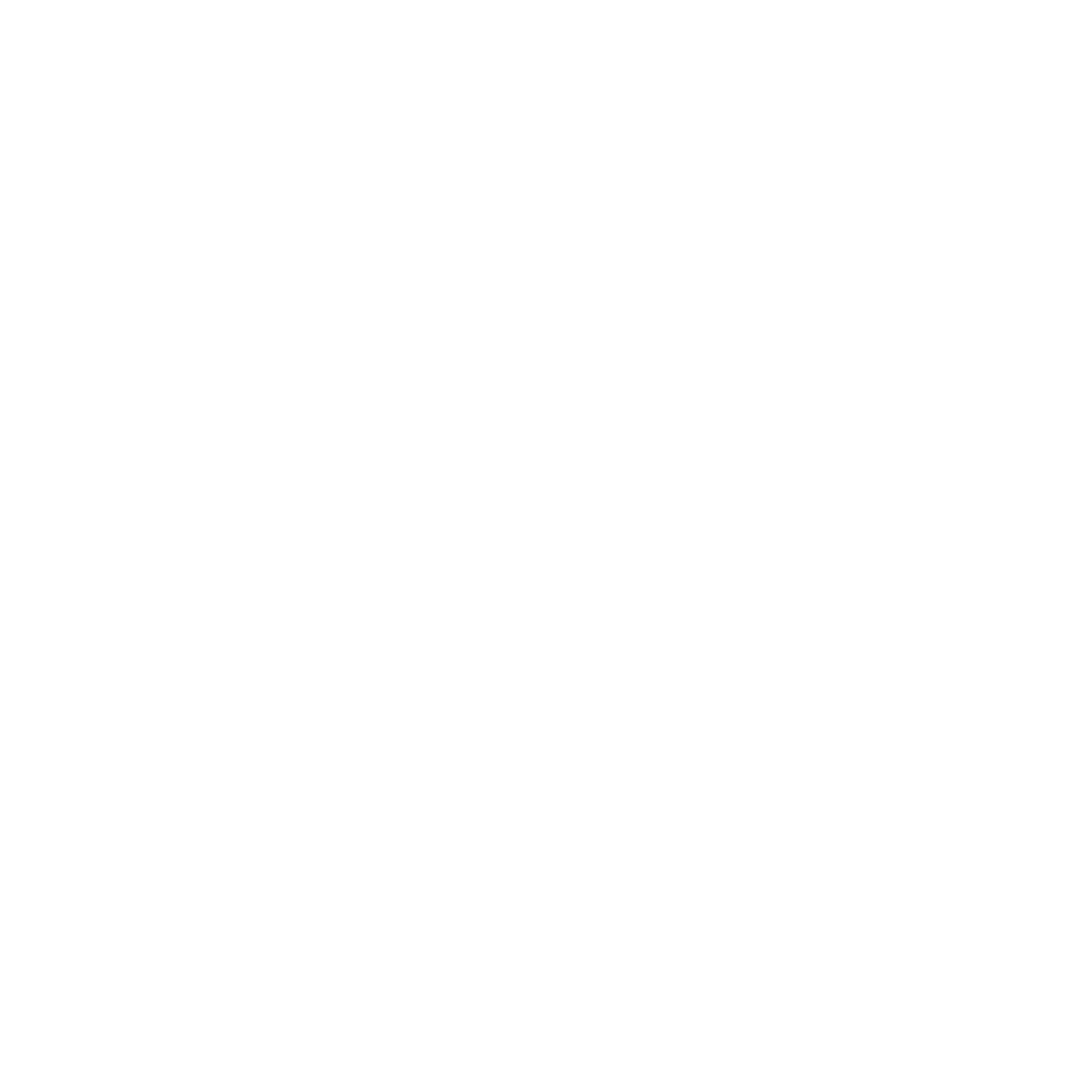 Counsels on Stewardship, p. 20.
If we assume that the spiritual state of a church will affect its retention rates, then we may expect that “devotion to money getting” among members will worsen those rates.
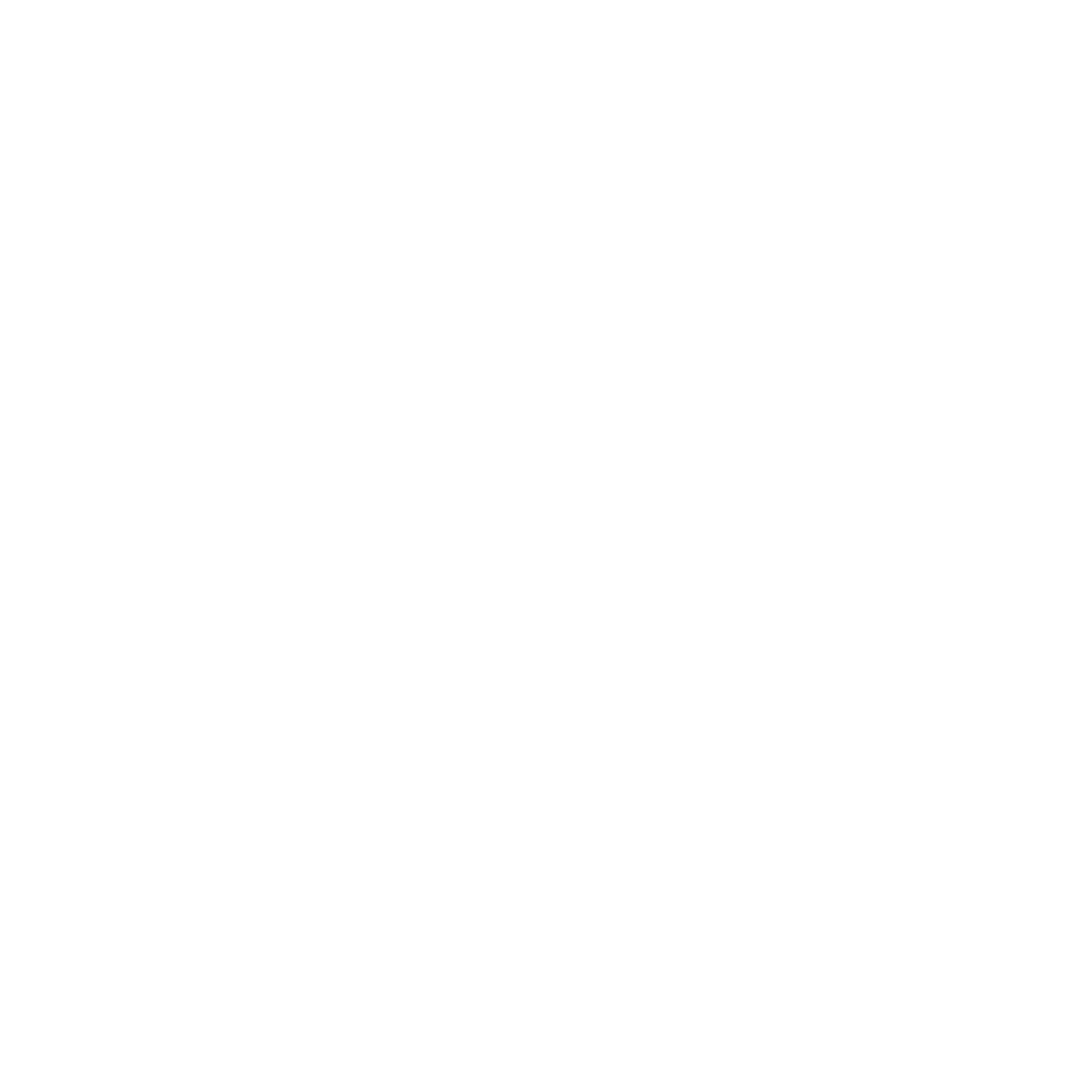 Should we just sit and wait to see what will happen next with such members?
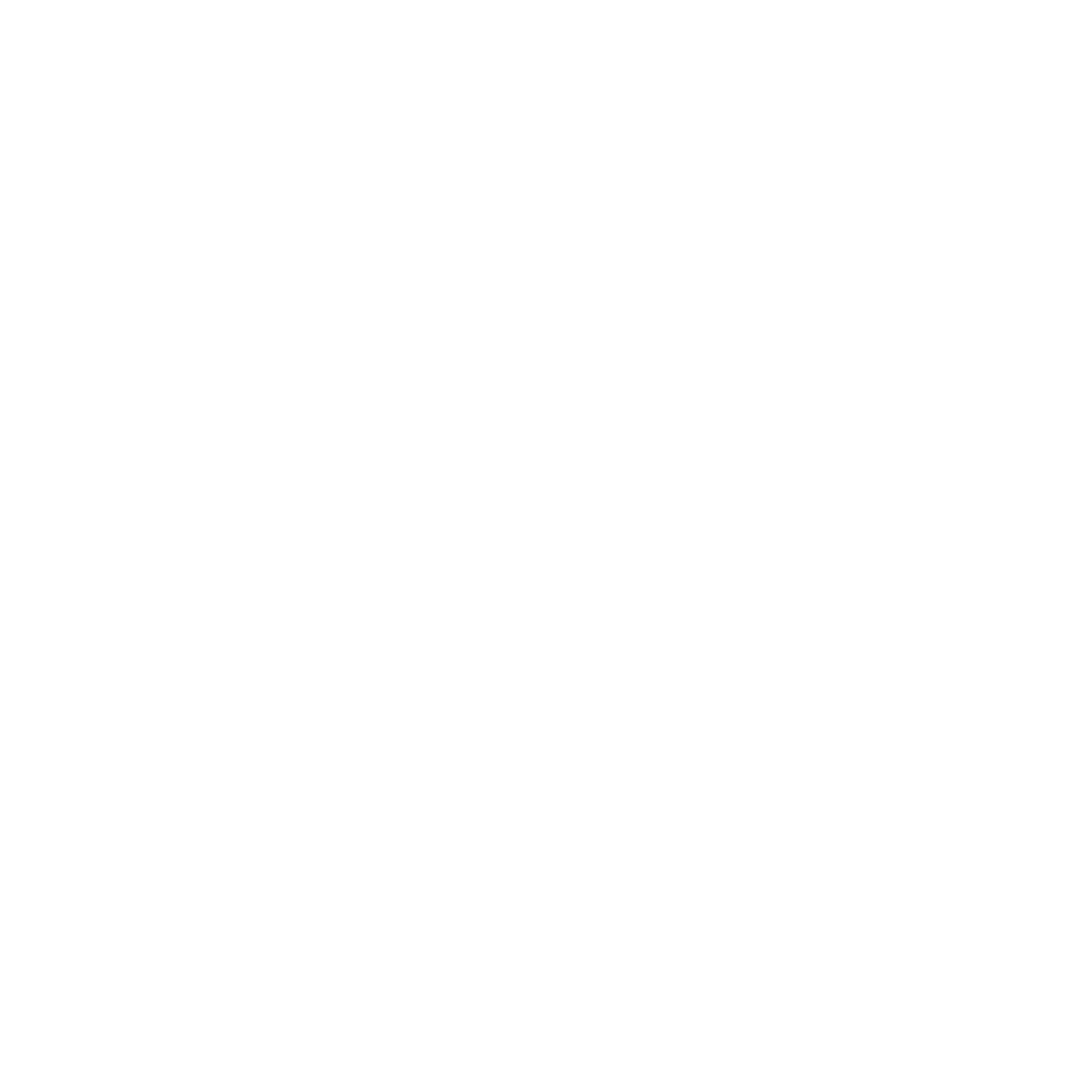 How can the church recognize this “devotion to money getting” and “spiritual death” condition in a church member; and, if identified, how should church members deal with that person for whom Christ died?
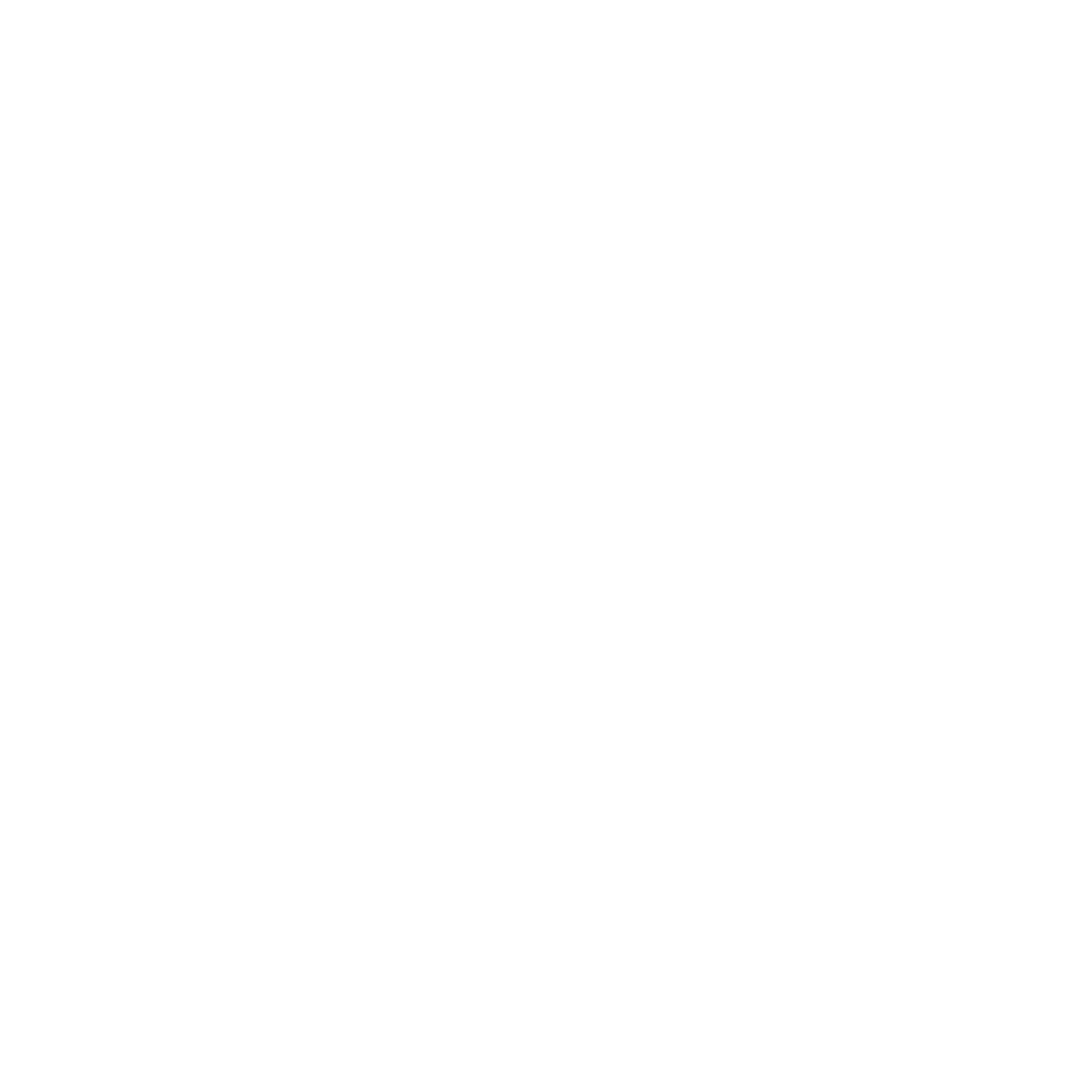 Can we consider financial unfaithfulness toward God as evidence of “devotion to money getting” and of “dead spirituality”?
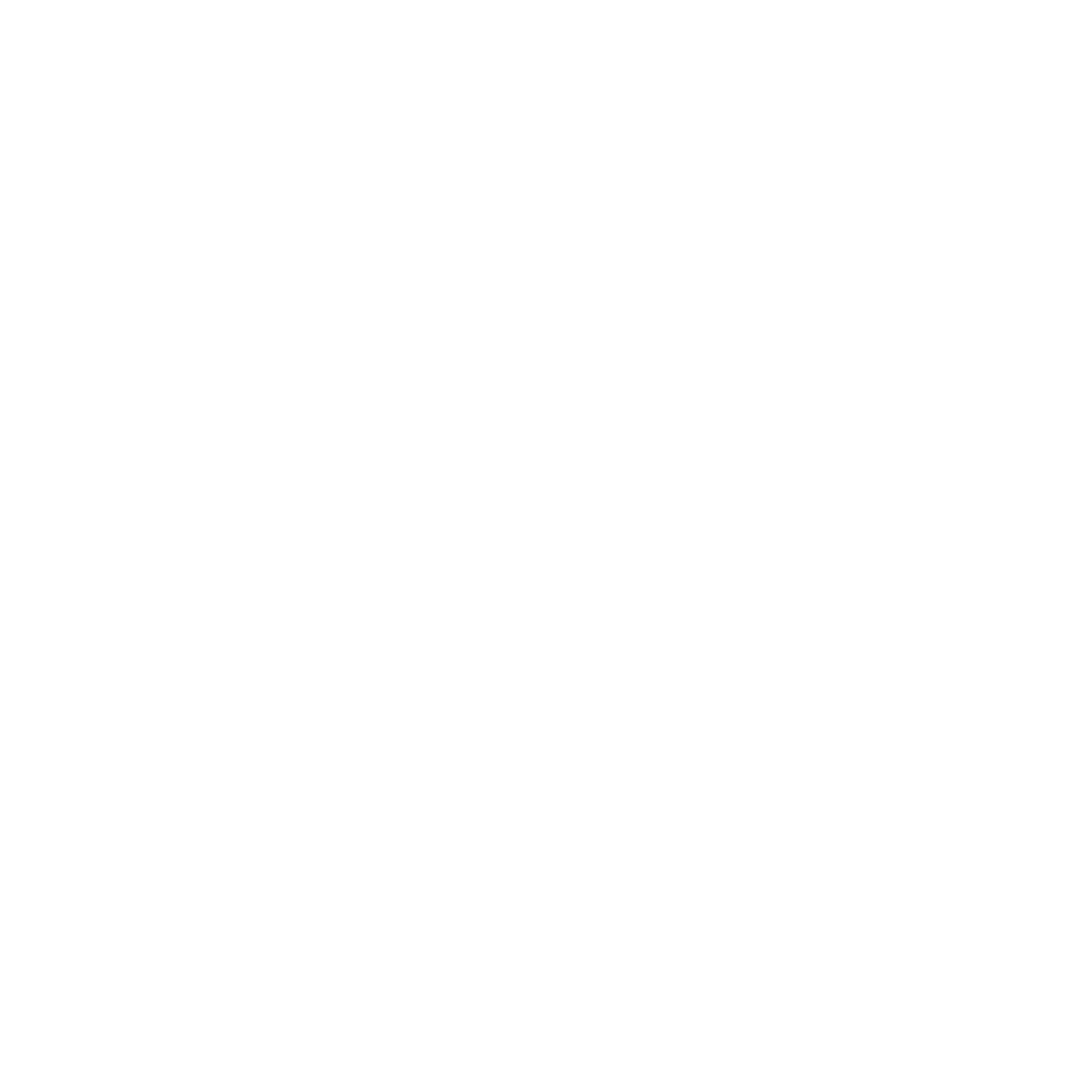 He that will withhold from God that which He has lent him, will be unfaithful in the things of God in every respect.
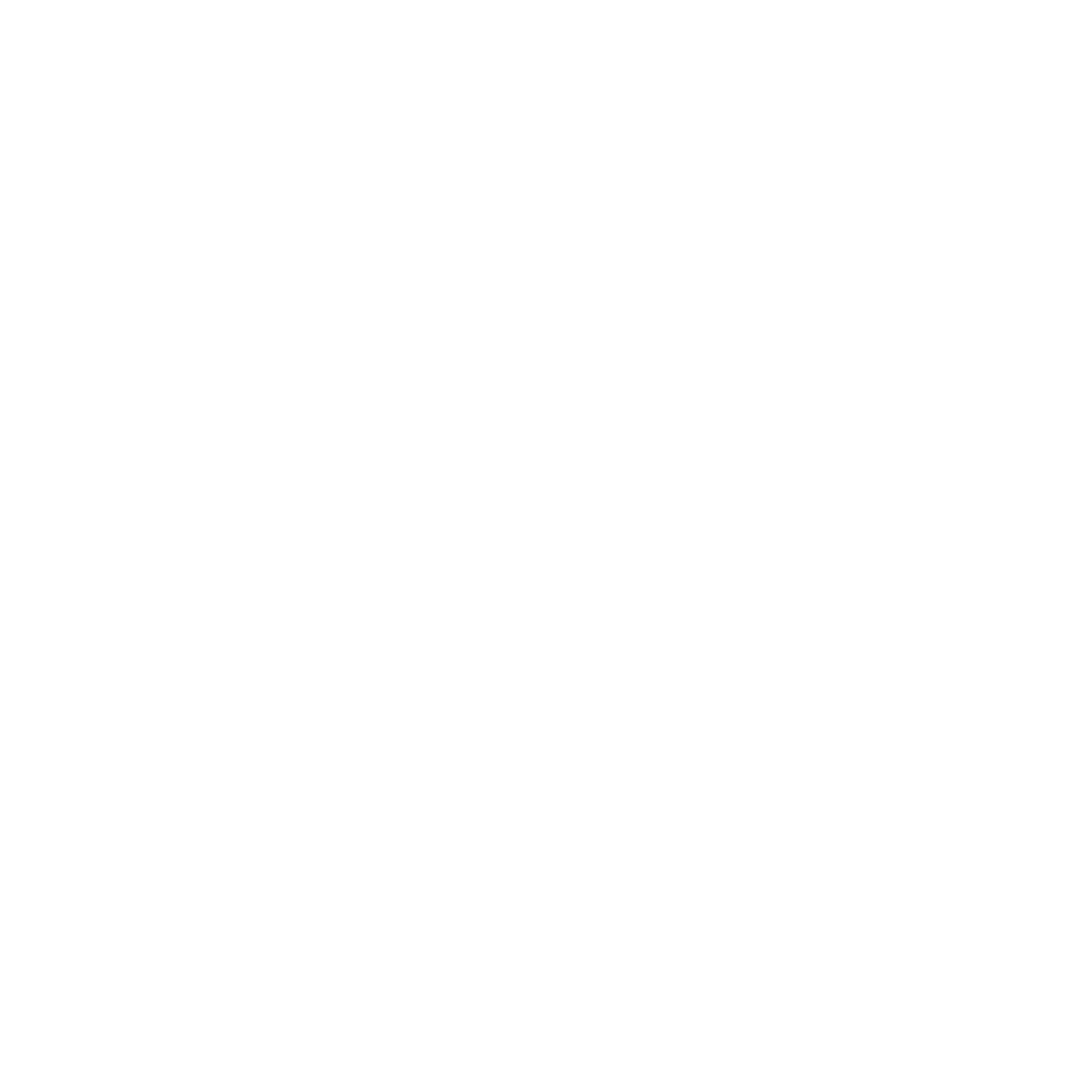 Testimonies for the Churches, vol. 1, p. 198.
This radical and far-reaching statement (“will be unfaithful in the things of God in every respect”) connects a church member who is withholding from God with the gradual development of all kinds of imaginable unfaithfulness.
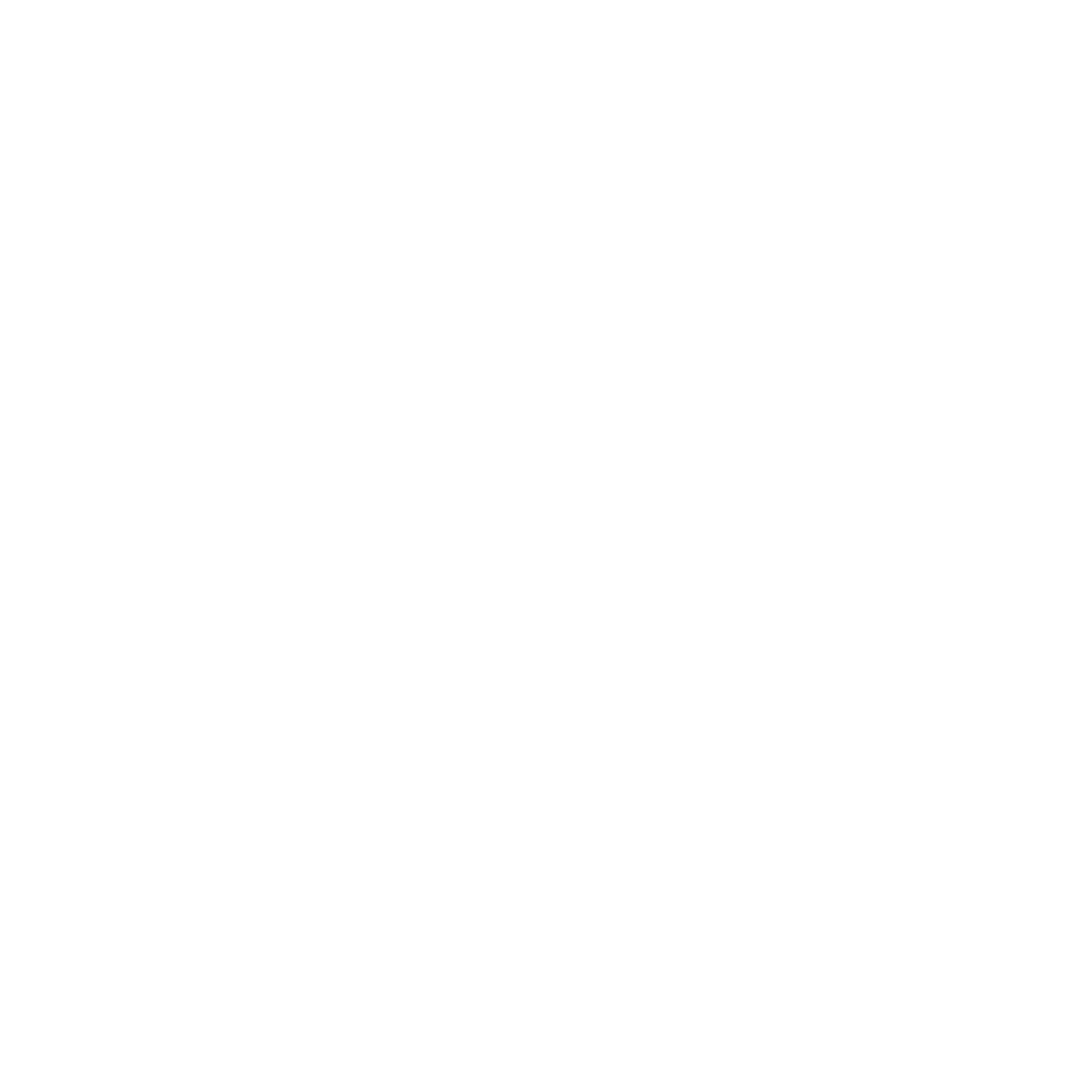 This leads to a “dead spirituality” stage, and finally to apostasy and church evasion.
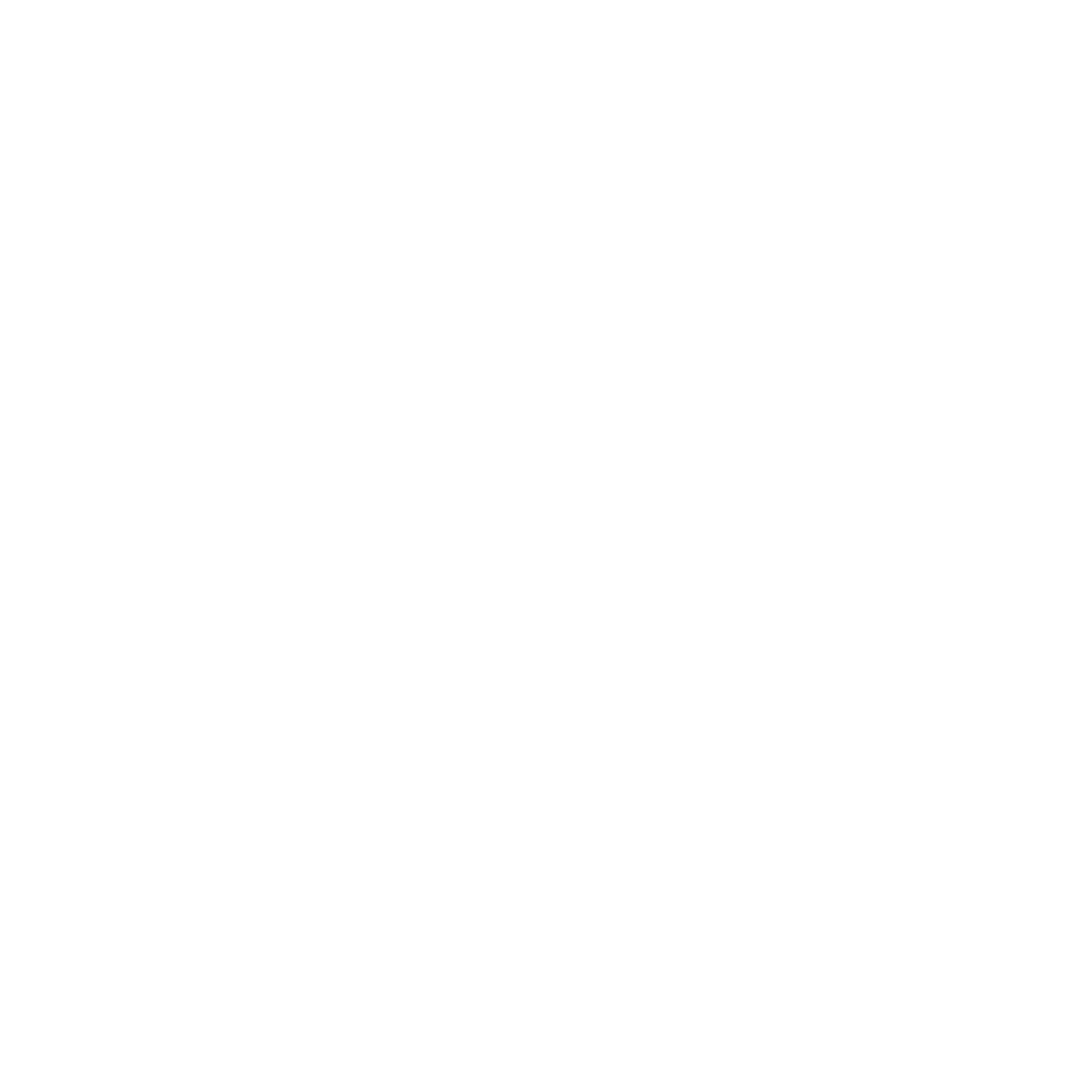 All SAD members who left the church from 2015-2017:
An average of 86%: no tithing record.
An average of 91%: no offering record.
The treasury will be full if all adopt this system, and the contributors will not be left the poorer. Through every investment made, they will become more wedded to the cause of present truth.
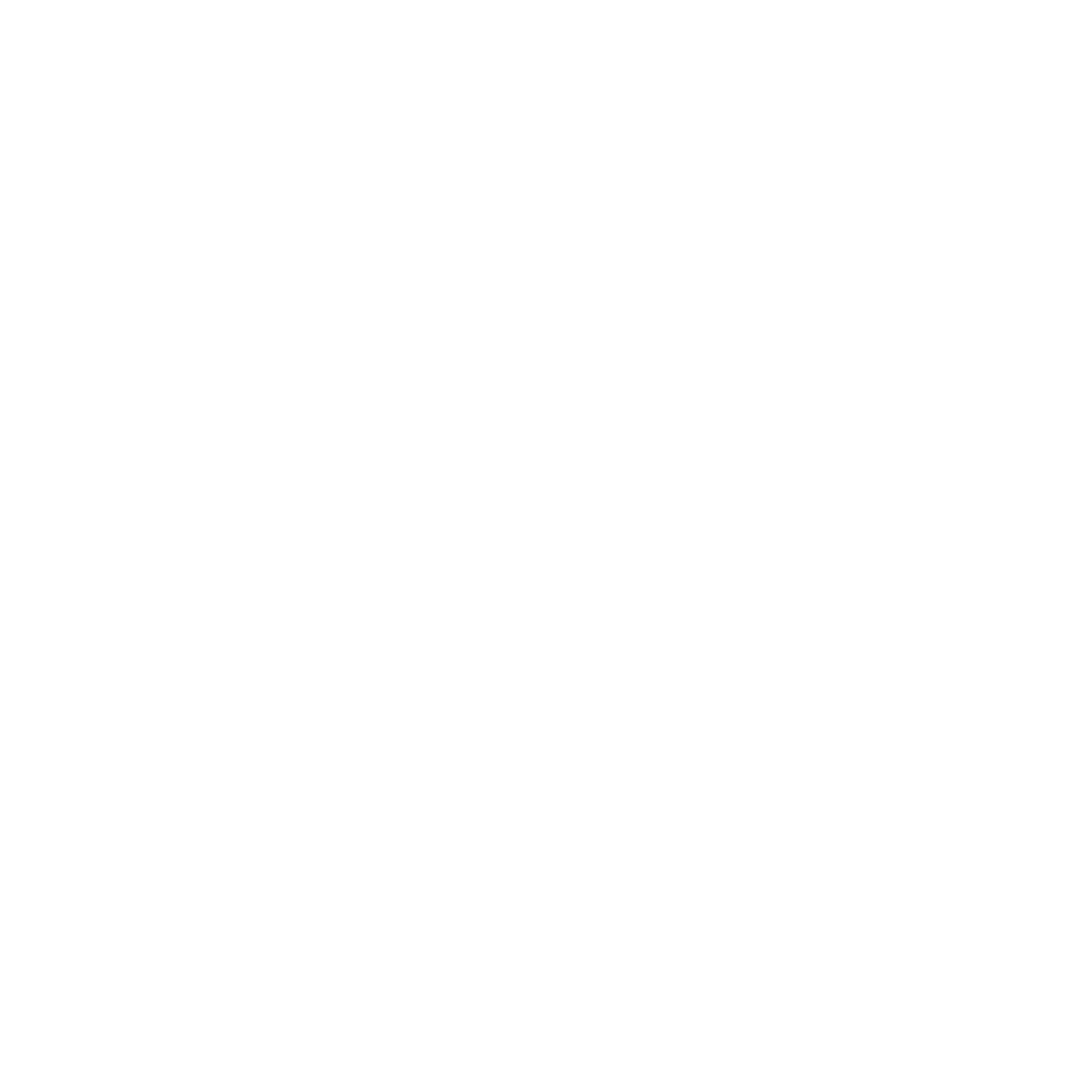 Counsels on Stewardship , p. 73
Spiritual prosperity is closely bound up with Christian liberality.
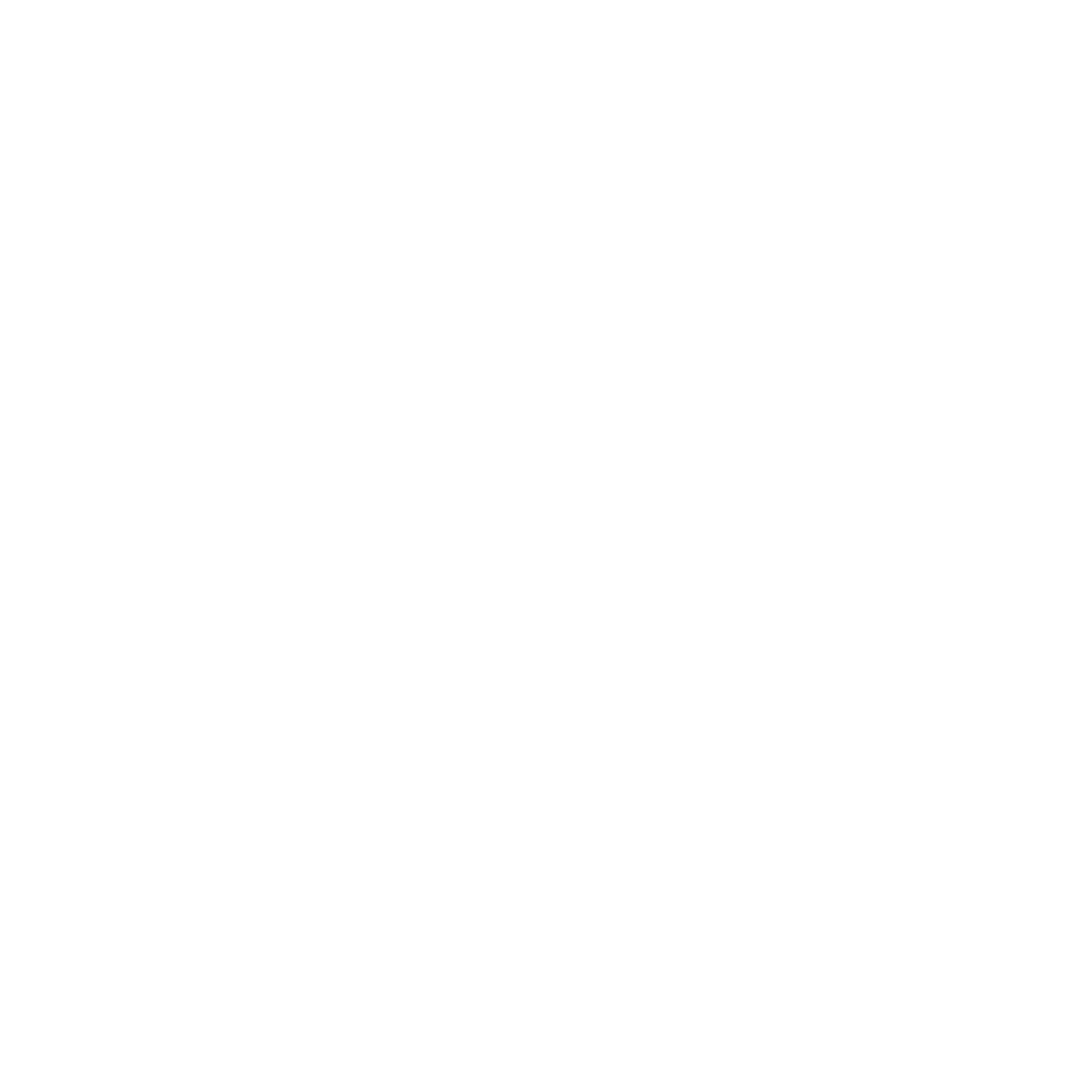 Counsels on Stewardship, p. 49
This is why Christian liberality must be emphasized, practiced, and studied whenever spiritual prosperity and higher retention rates are expected.
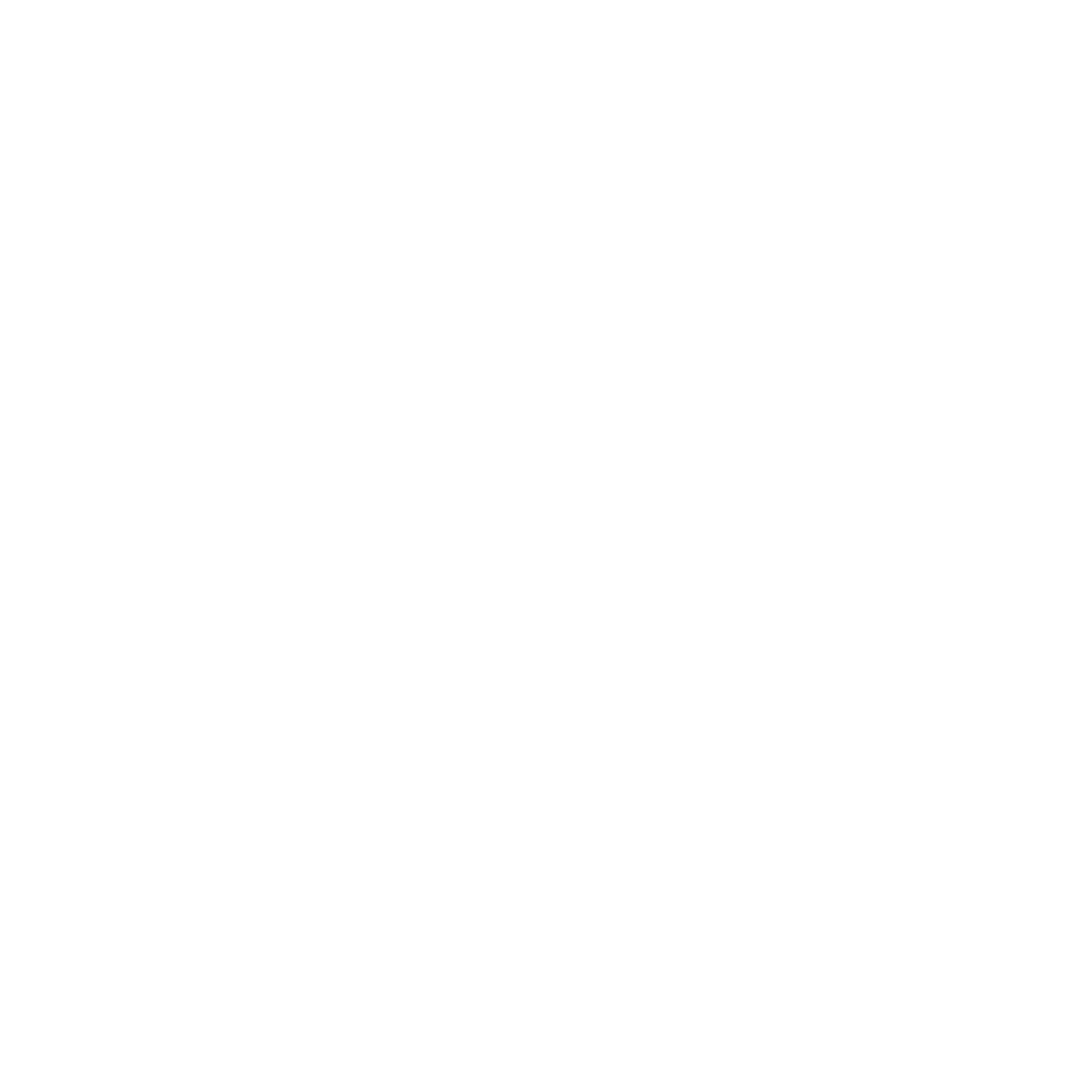 Those churches who are the most systematic and liberal in sustaining the cause of God are the most prosperous spiritually.
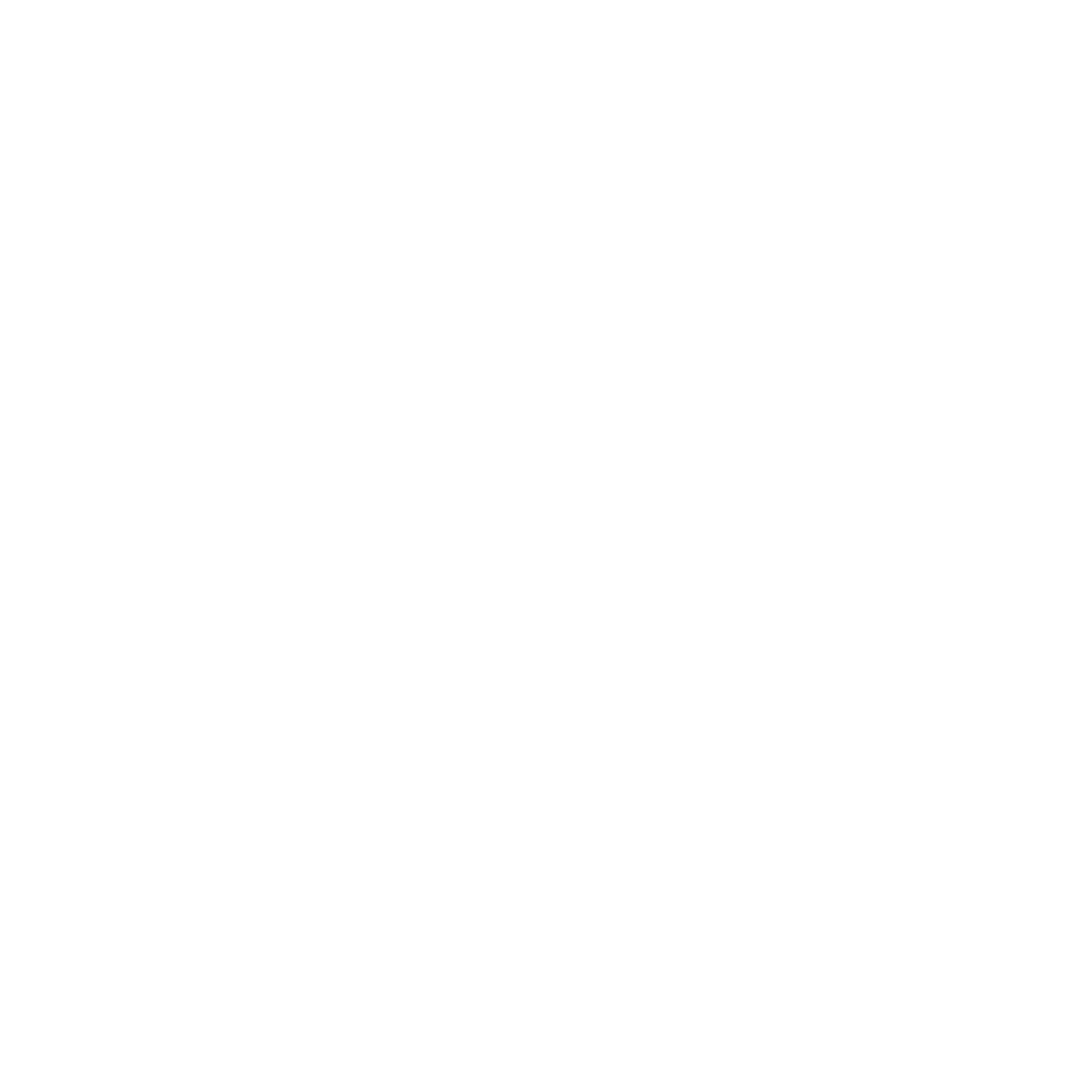 Testimonies for the Church, vol. 3, p. 405
The work of imparting the heavenly gifts (through tithes, offerings, and charity) “is the life and growth of the church.”
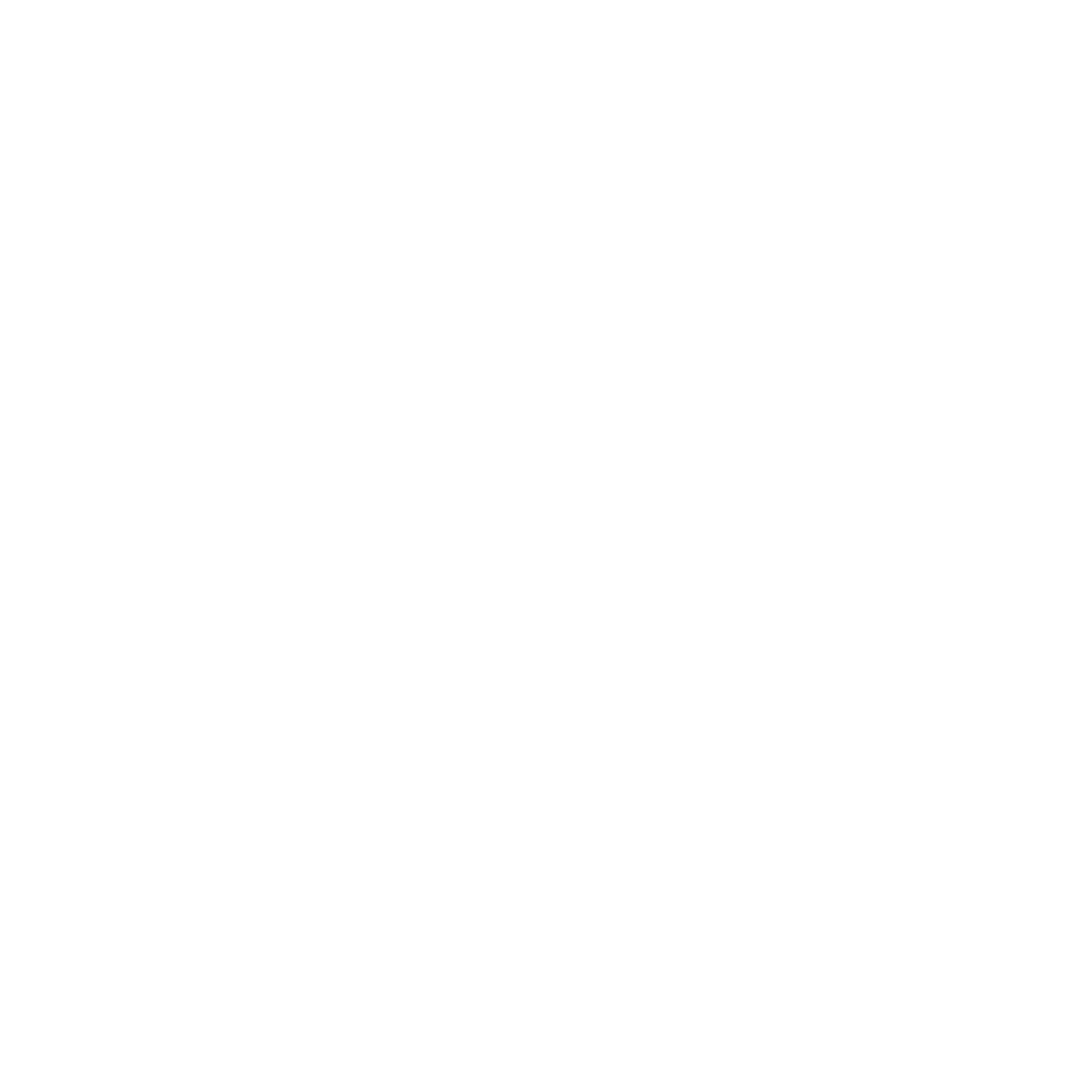 Testimonies for the Church, vol. 3, p. 448
It seems clear that spiritual financial giving is strongly related to church growth and spiritual prosperity of churches, making apostasy less probable.
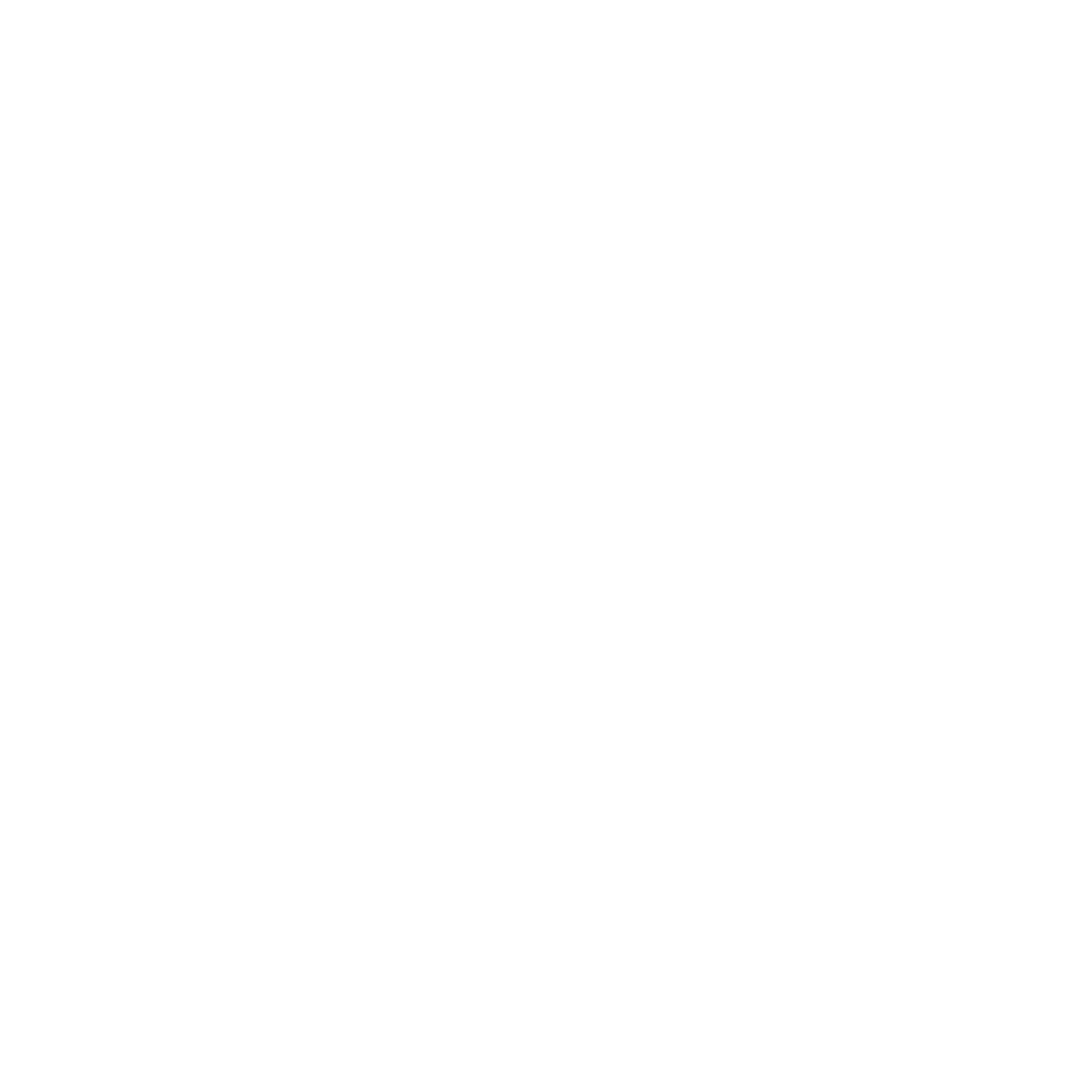 But more than that, it is evaluated by God.
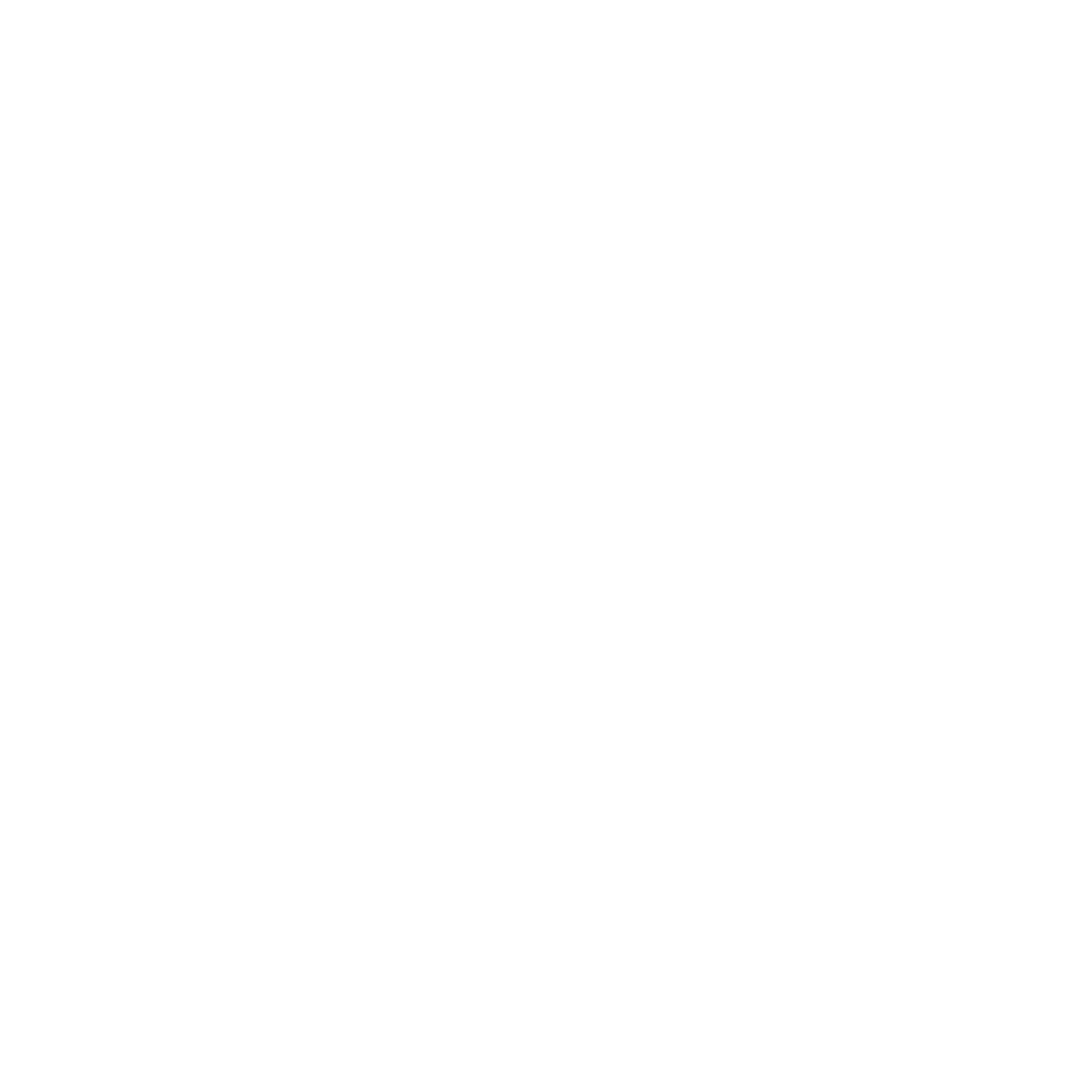 Each of you should give what you have decided in your heart to give, not reluctantly or under compulsion, for God loves a cheerful giver.
2 CoR. 9:7, NIV
A broader investigation is still needed to verify data regarding the relationship between spiritual financial giving and church-retention patterns.
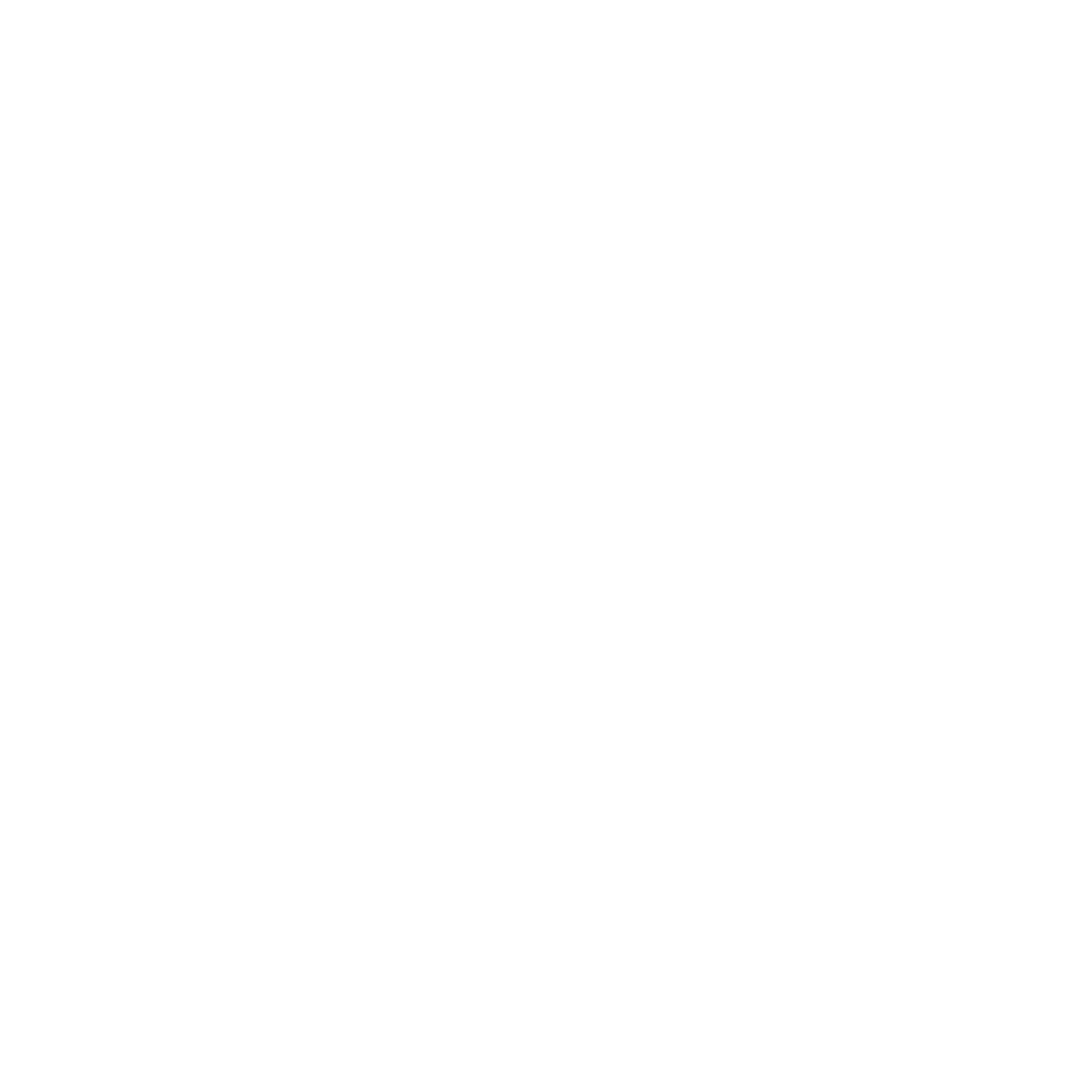 But at least from a biblical and Spirit of Prophecy perspective, it seems evident that spiritual financial giving is closely related to church growth and spiritual prosperity and is expected to increase church retention rates.
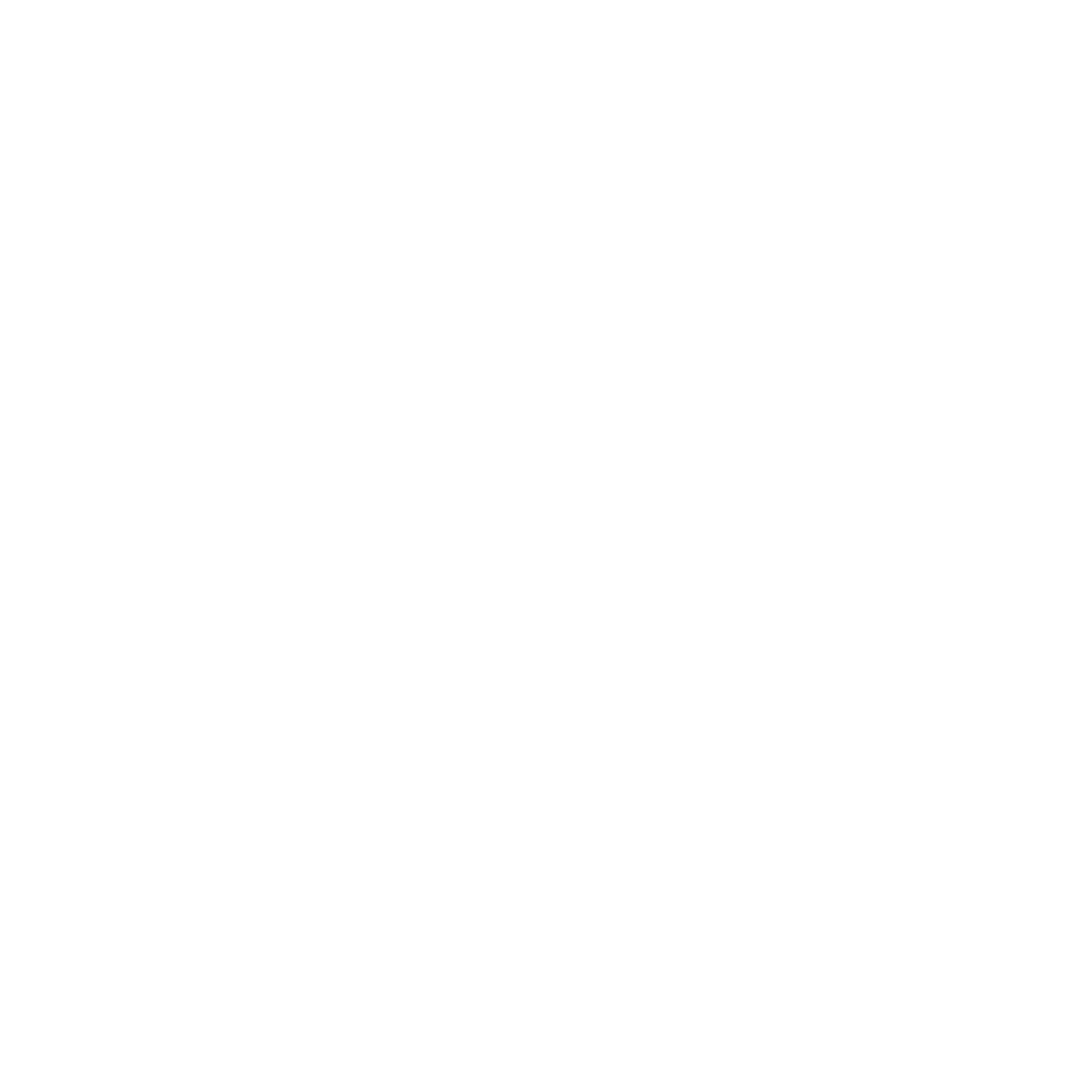 For that reason, spiritual financial giving must be encouraged, practiced, assessed, and studied...
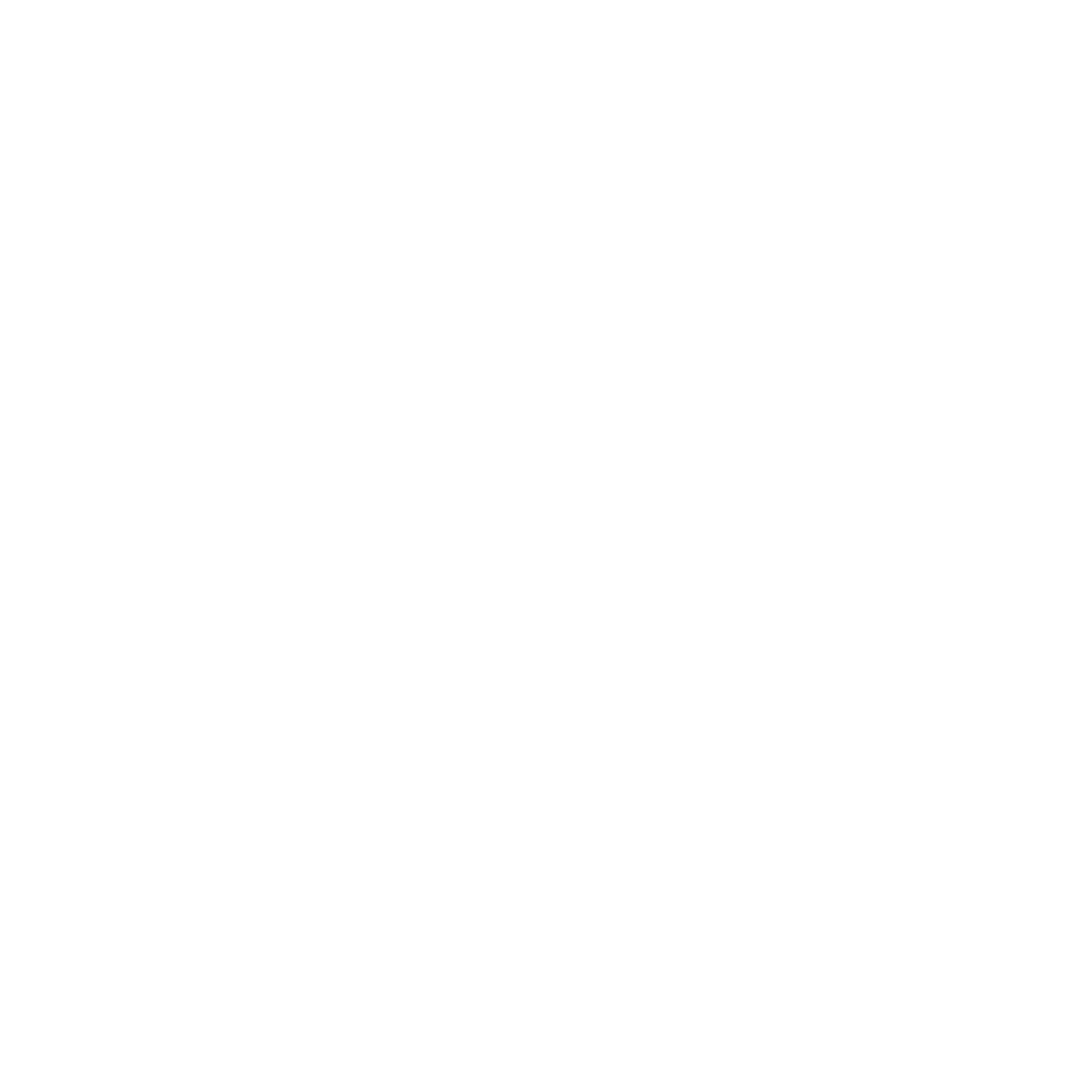 …as its absence can be considered a predictor of apostasy.
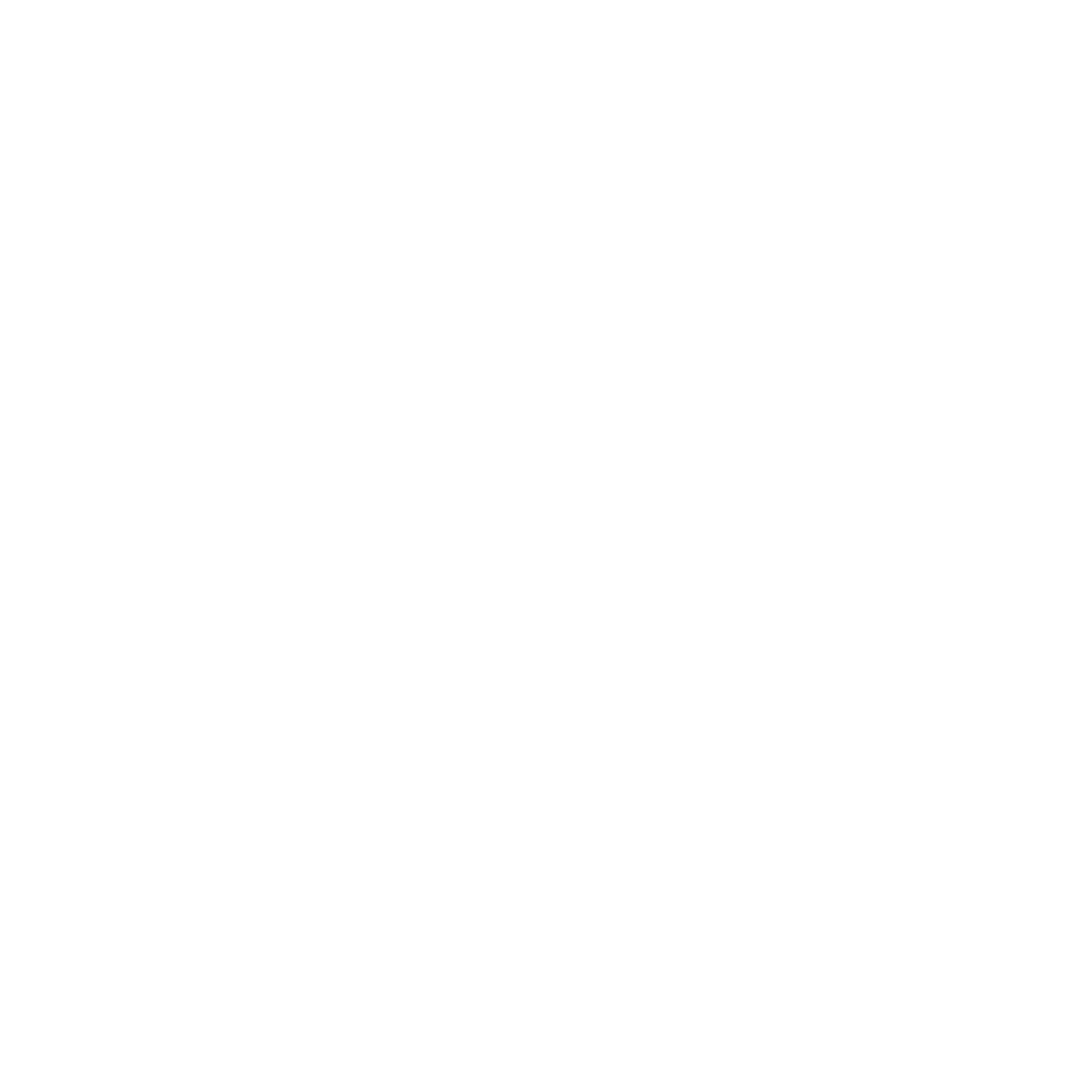 Members’ financial records should also be studied by a select group of church leaders as a vital tool, helping them to recognize and possibly prevent apostasy by giving priority attention to those members at higher risk.
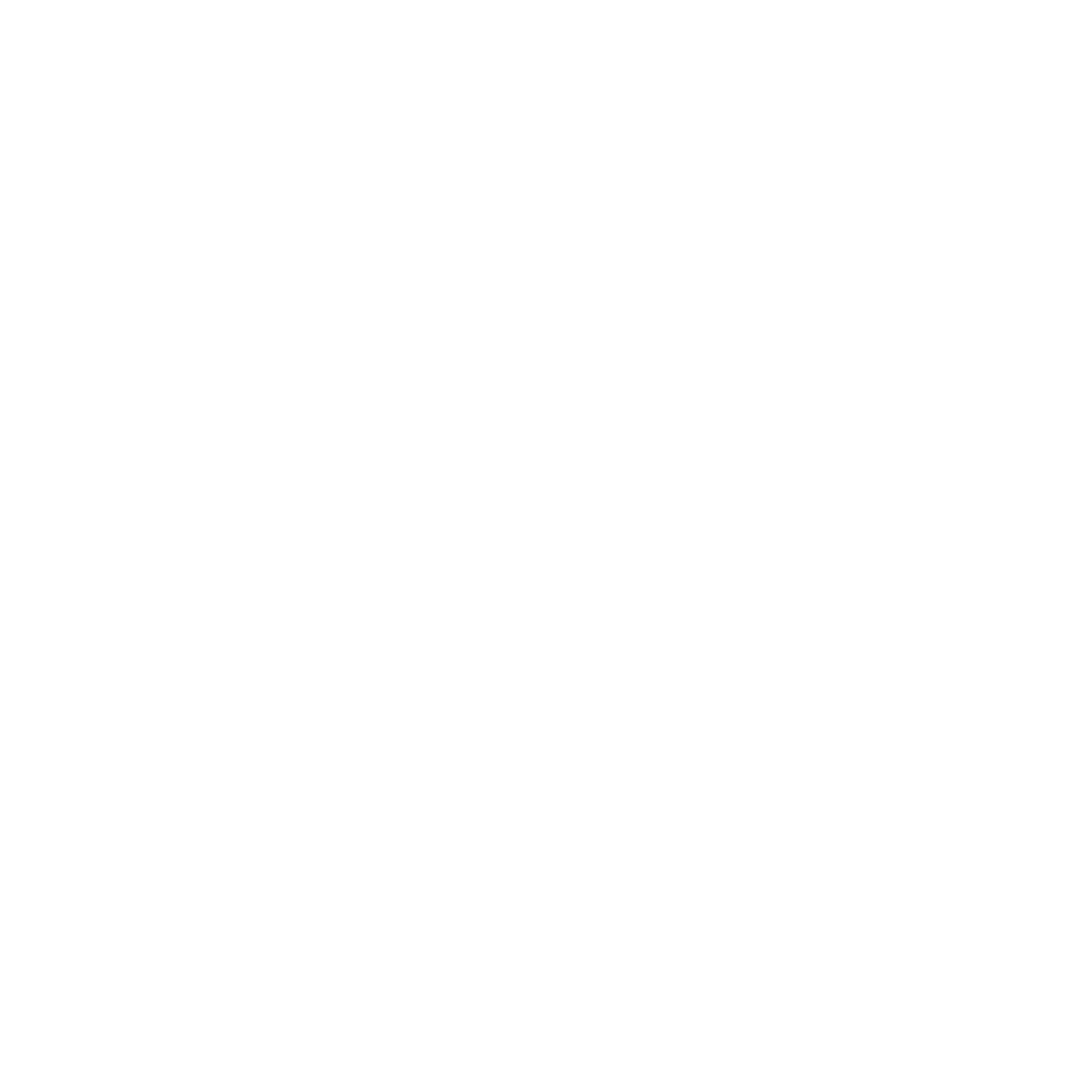 A subsequent essay will be presented to address strategies and programs intended either to strengthen systematic giving and/or to establish appropriate interventions when it is absent.
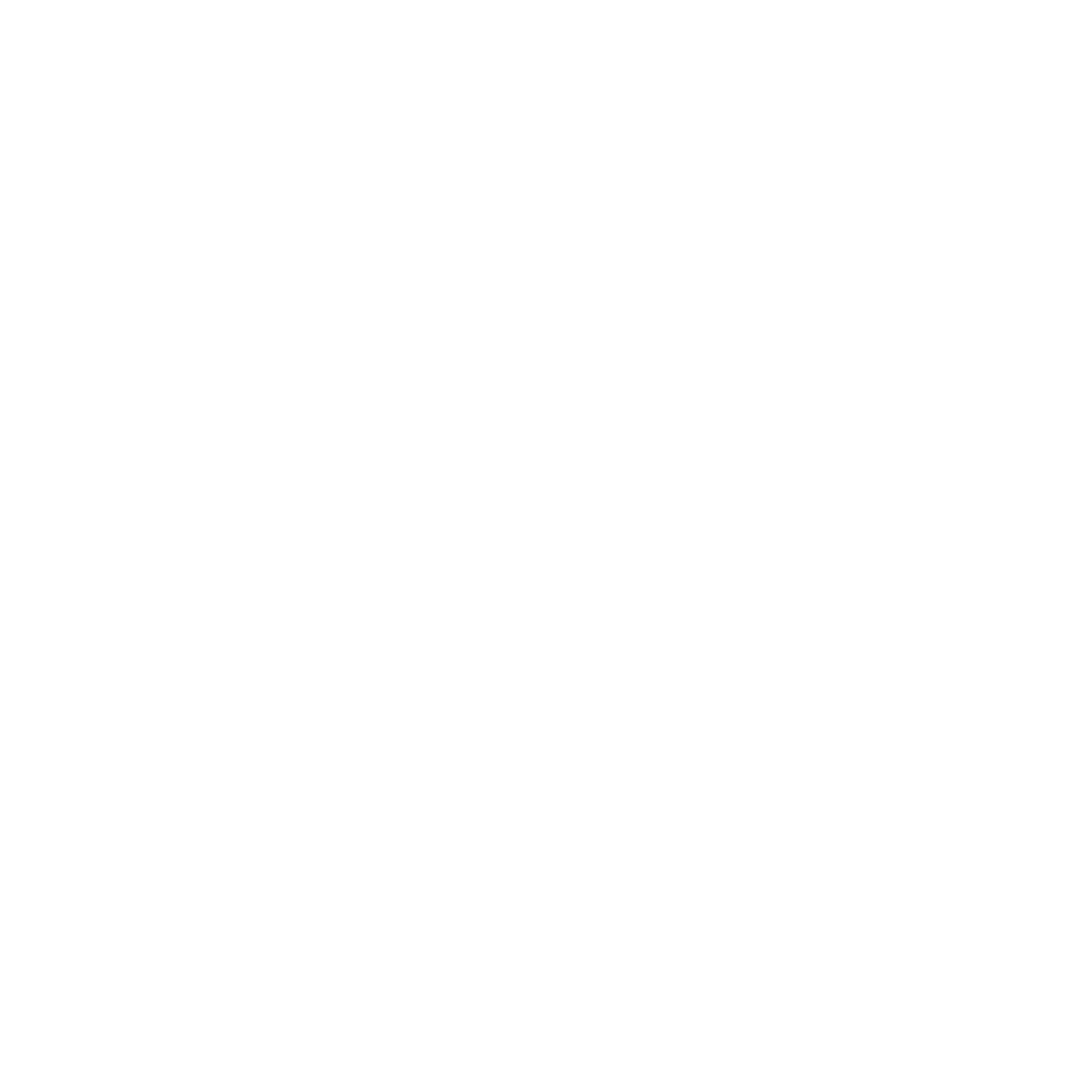 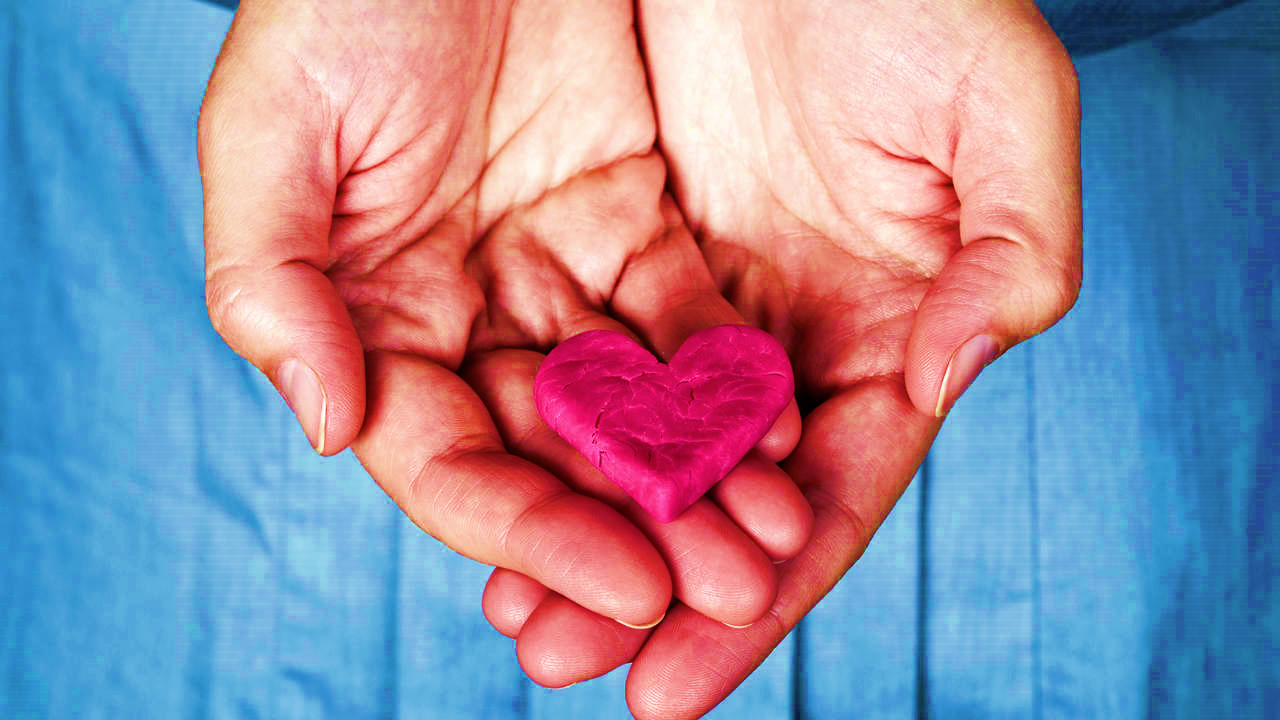 n
utrição
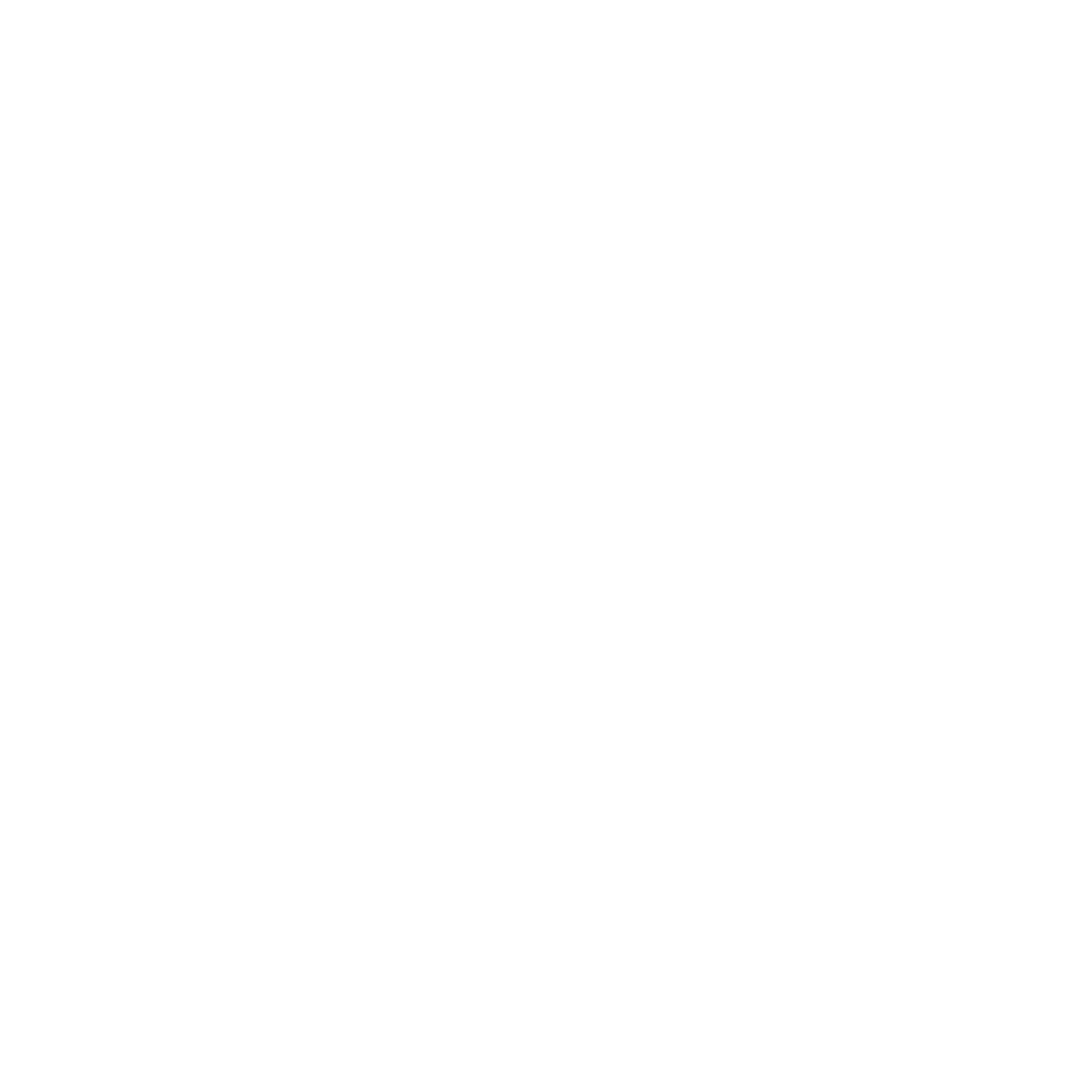 E RETENÇÃO DO CORAÇÃO
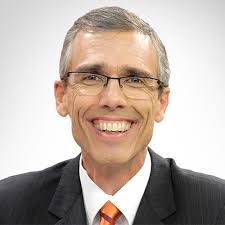 MARCOS FAIOCK BOMFIM